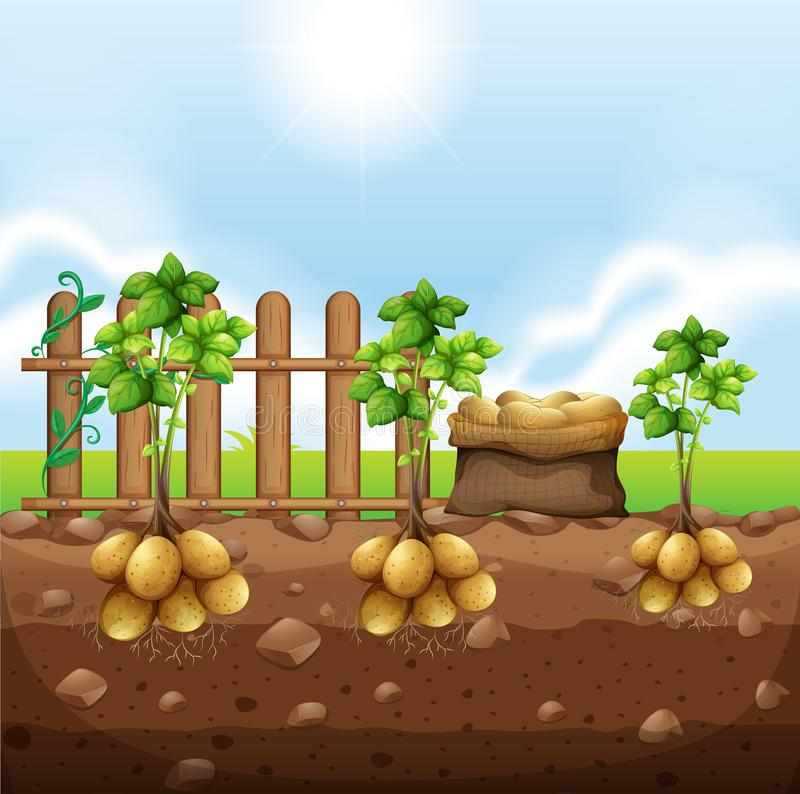 Город Ишим
Муниципальное автономное дошкольное образовательное учреждение
«Центр развития ребенка детский сад № 19» города Ишима
Муниципальный Креатив- фестиваль «Надежда»
ИССЛЕДОВАТЕЛЬСКИЙ ПРОЕКТ
«Есть у нас огород – там картошка растет»
Автор:                                                                                 Горлова София, 5 лет, старшая группа                                                                            Руководитель:                                                                            Пухова Ольга Ивановна,
 воспитатель
Горлова Галина Александровна, мама
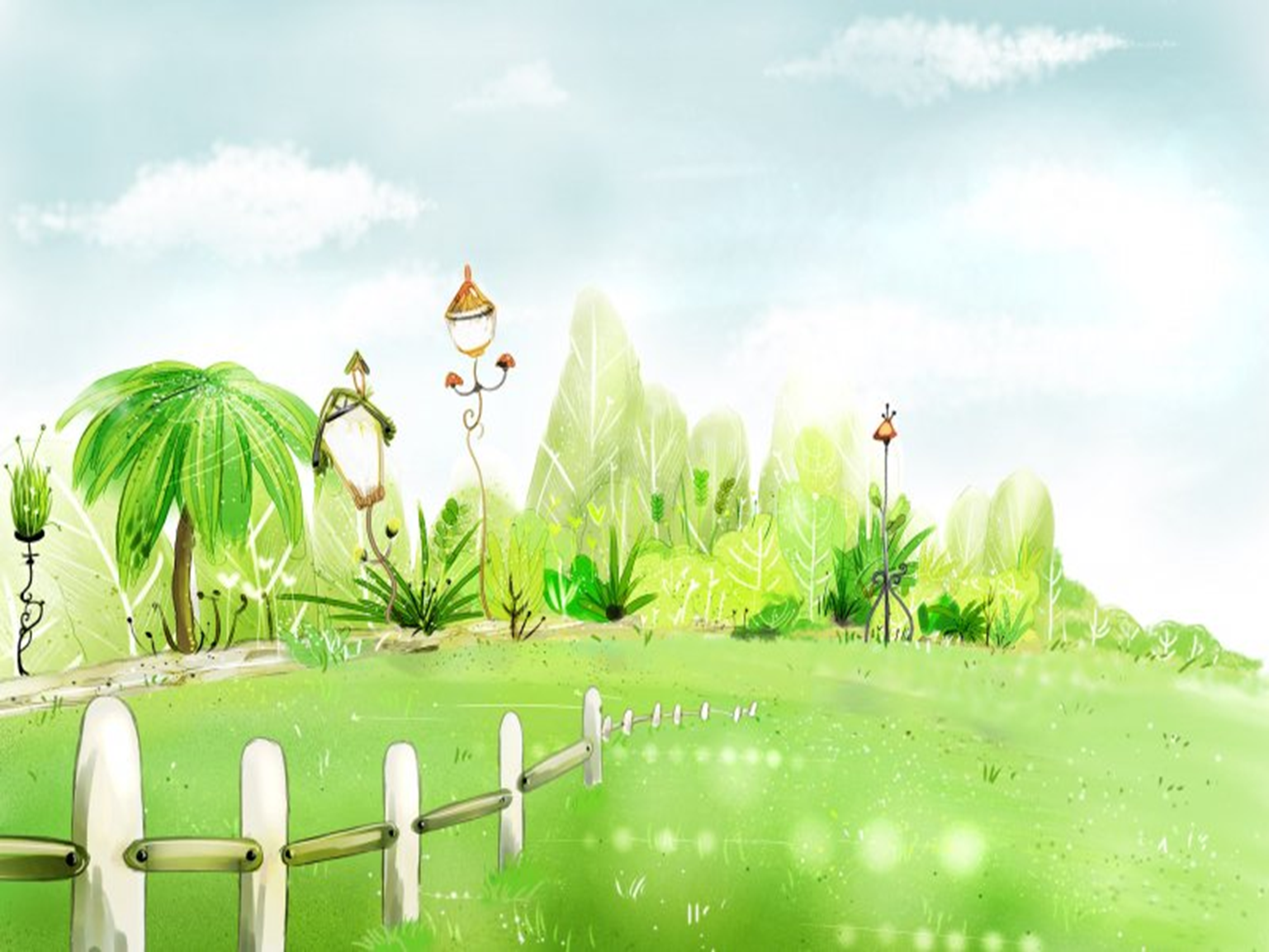 Что черны мои ладошки,Не бранит никто меня.Вместе с бабушкой картошкуМы сажали у плетня!Скоро здесь, на мягких склонах,Где пригрел бока сарай,Много бантиков зеленыхНа гряде завяжет май.После желтый, белый, синийЗагорятся огоньки –Будут так они красивы,Наши грядки у реки!Пусть грязны мои ладошки,Я привык уже к труду…И вкуснее нет картошки,Что посадишь сам в гряду!
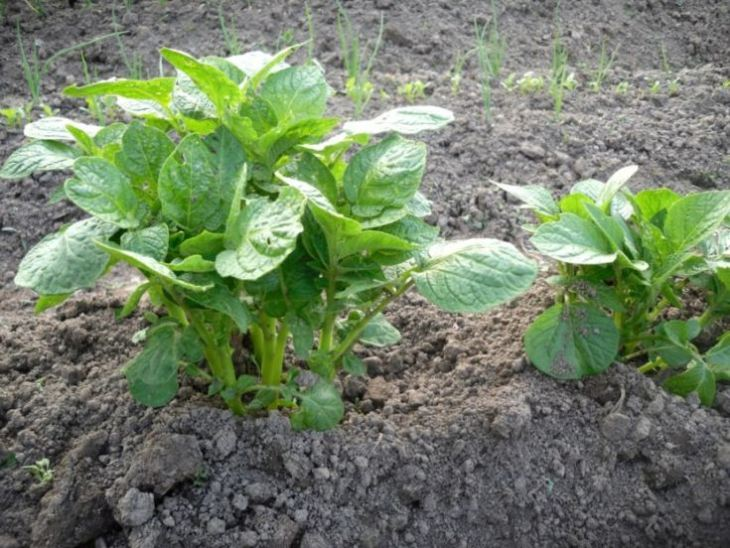 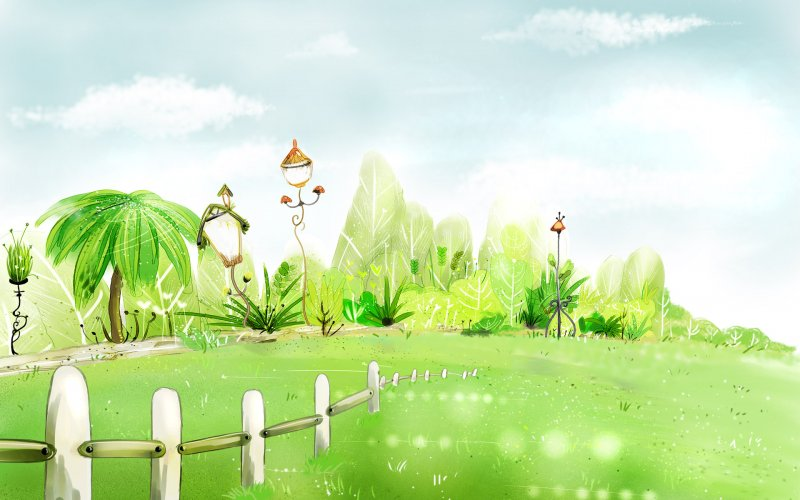 Гипотеза:
Предположим, что картофель можно вырастить
 разным способом.
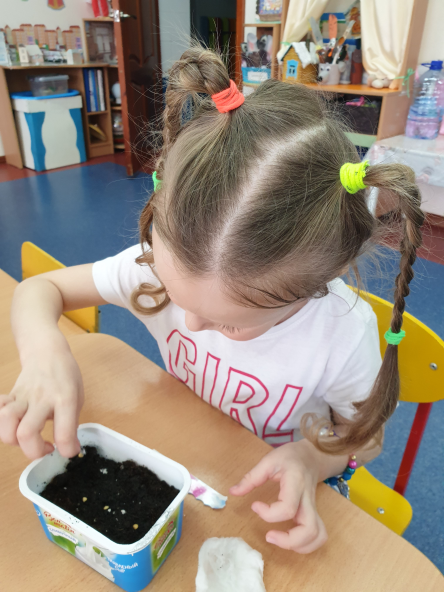 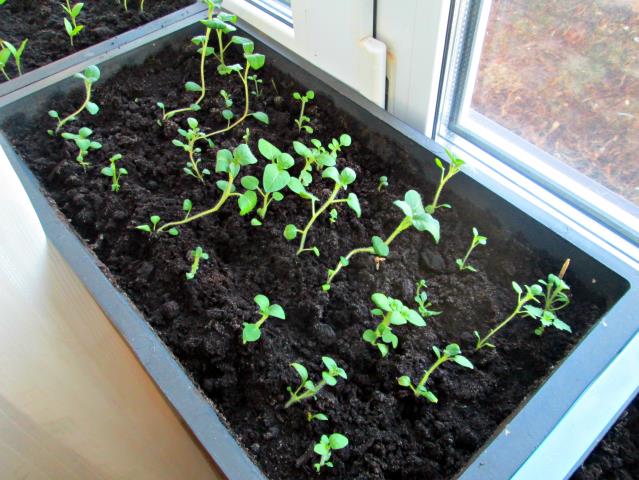 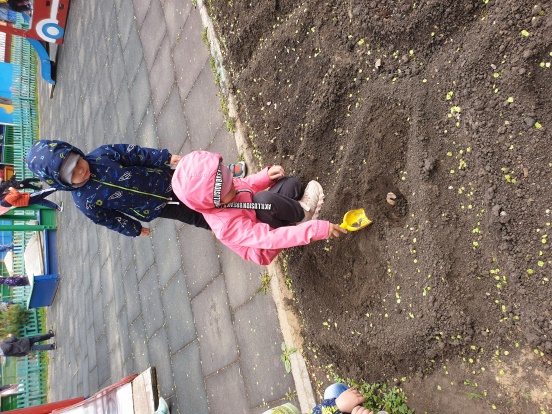 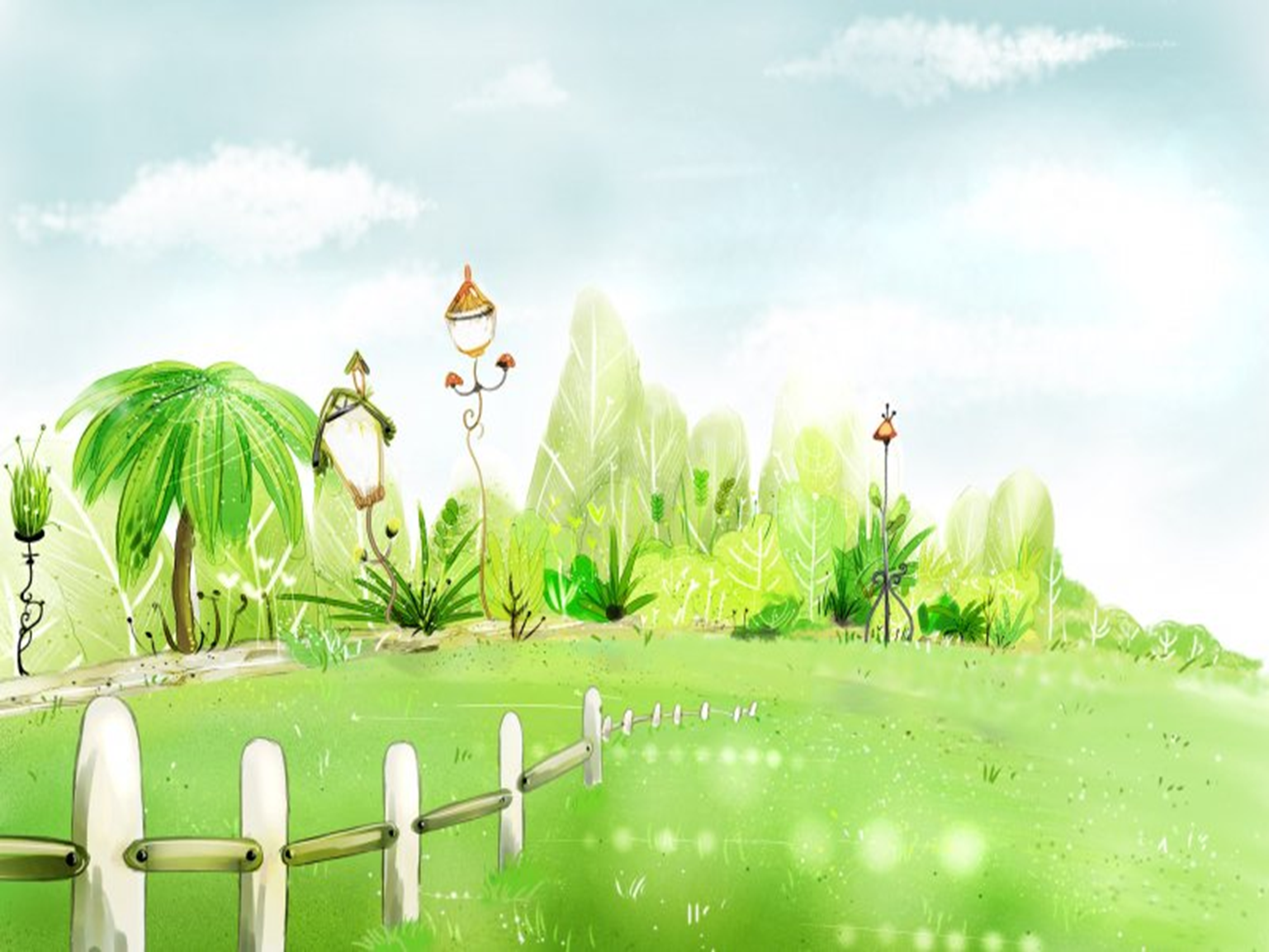 Цель:
Исследовать выращивание картофеля из различного посадочного материала (целого клубня, очистков, семян).
Задачи
Изучить литературу, материалы в сети интернет о картофеле, энциклопедиях.
Научиться проводить эксперименты и делать выводы.
Познакомить сверстников с результатами исследования.
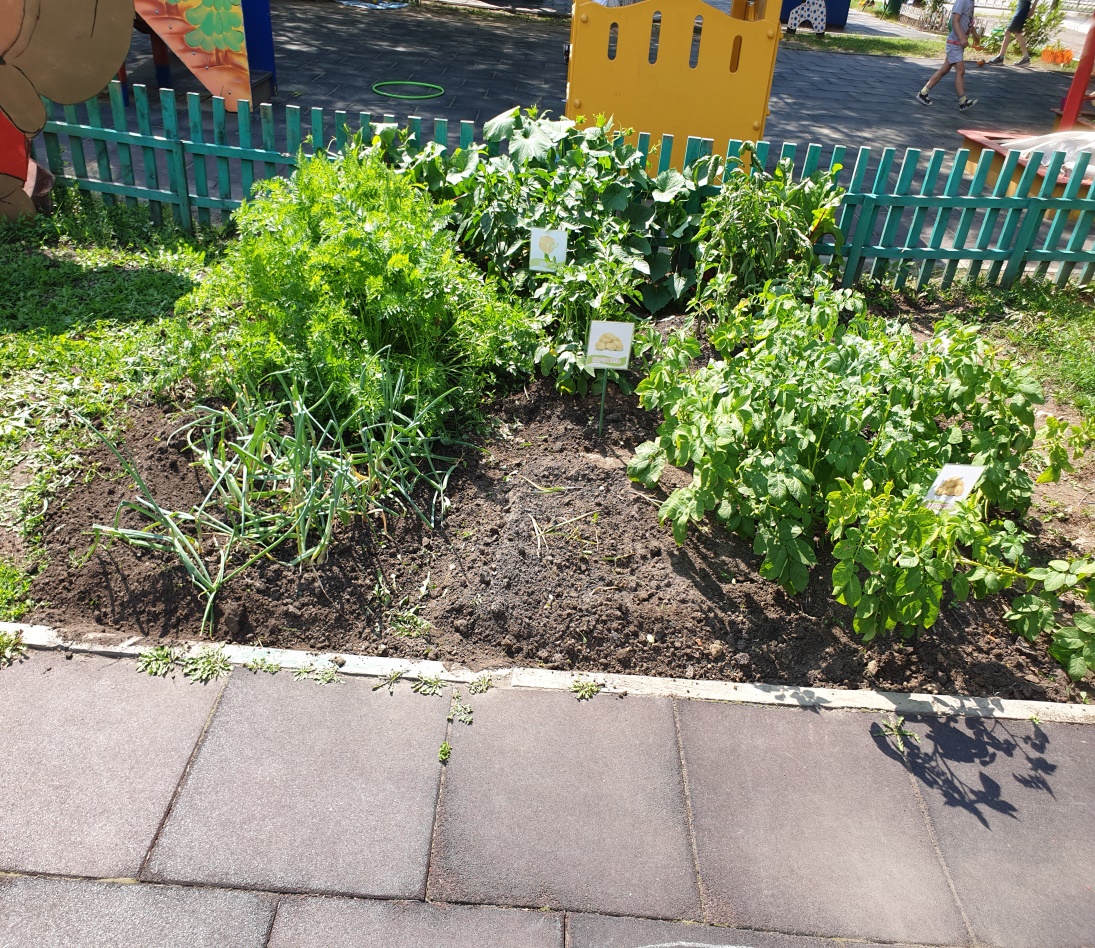 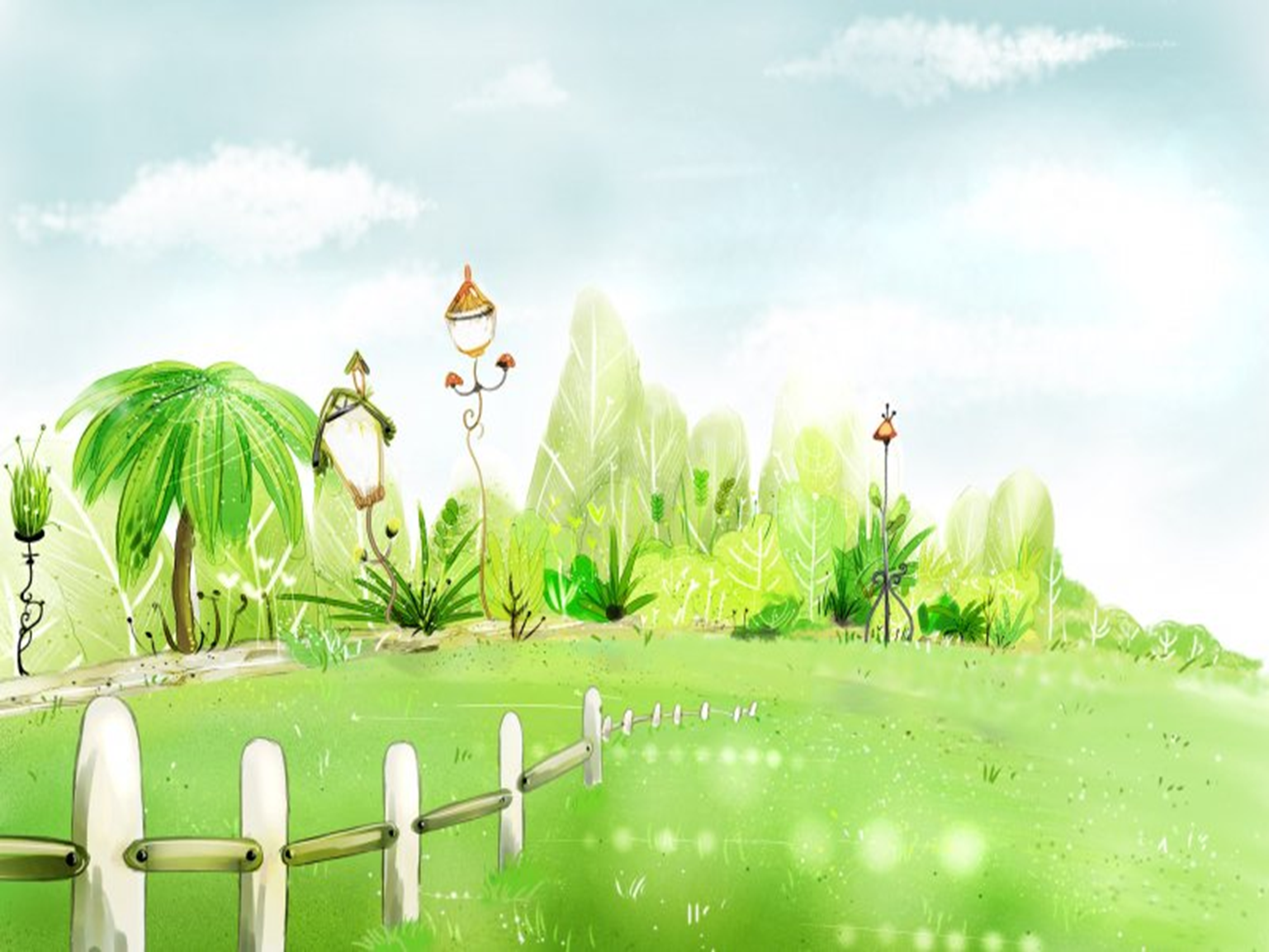 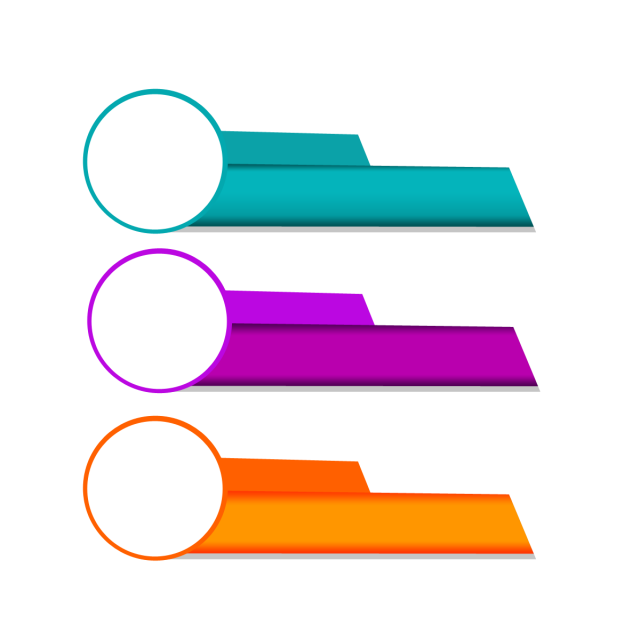 Методы
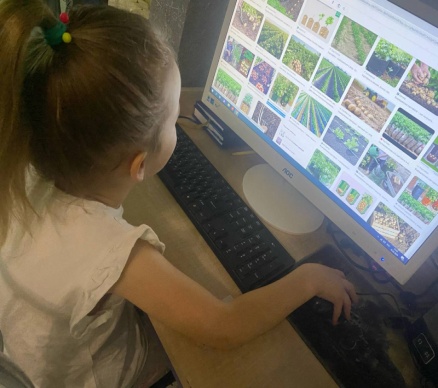 ИСПОЛЬЗОВАНИЕ 
ЭЛЕКТРОННЫХ РЕСУРСОВ
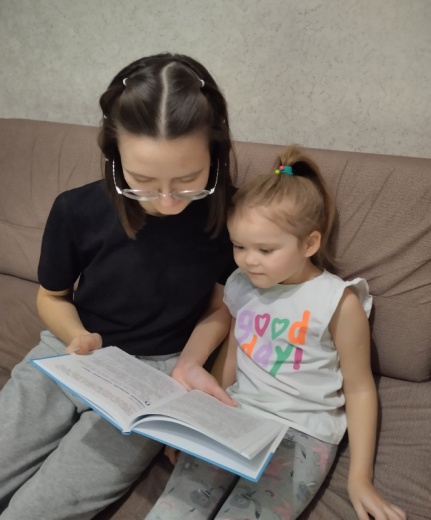 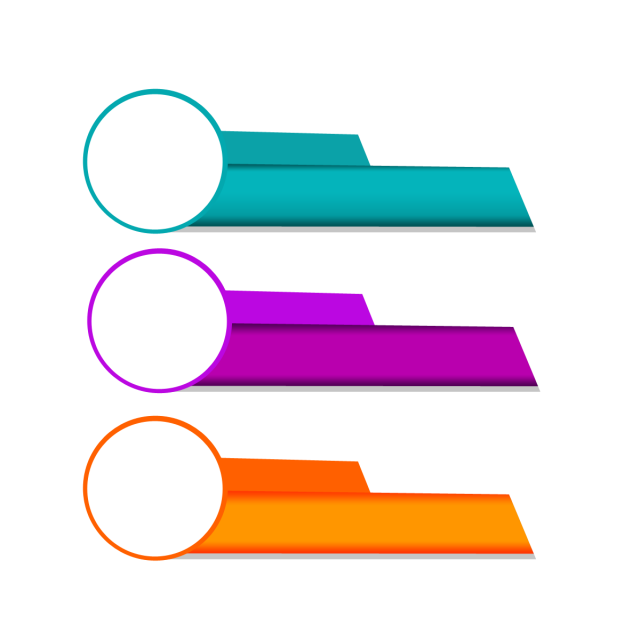 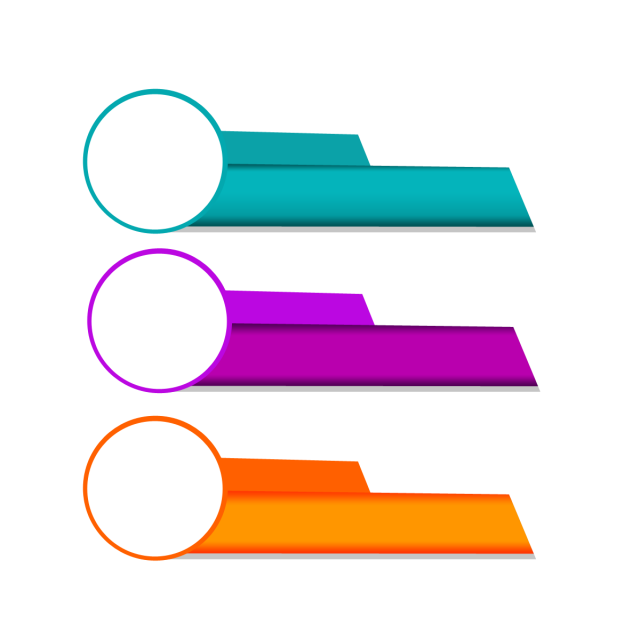 БЕСЕДА СО ВЗРОСЛЫМИ
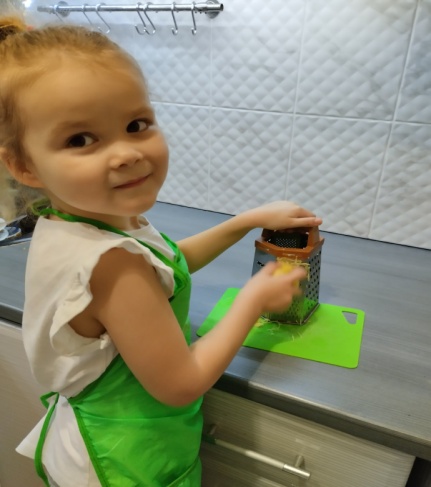 ПРОВЕДЕНИЕ 
ЭКСПЕРИМЕНТА
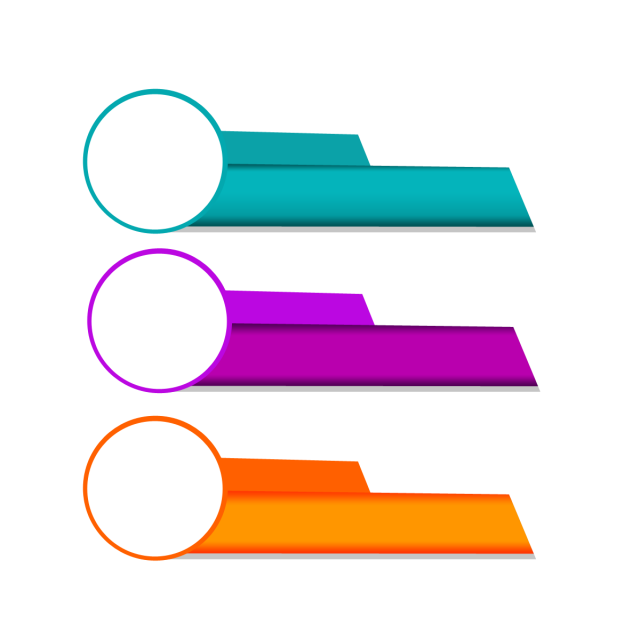 ПРЕЗЕНТАЦИЯ 
             ИССЛЕДОВАНИЯ
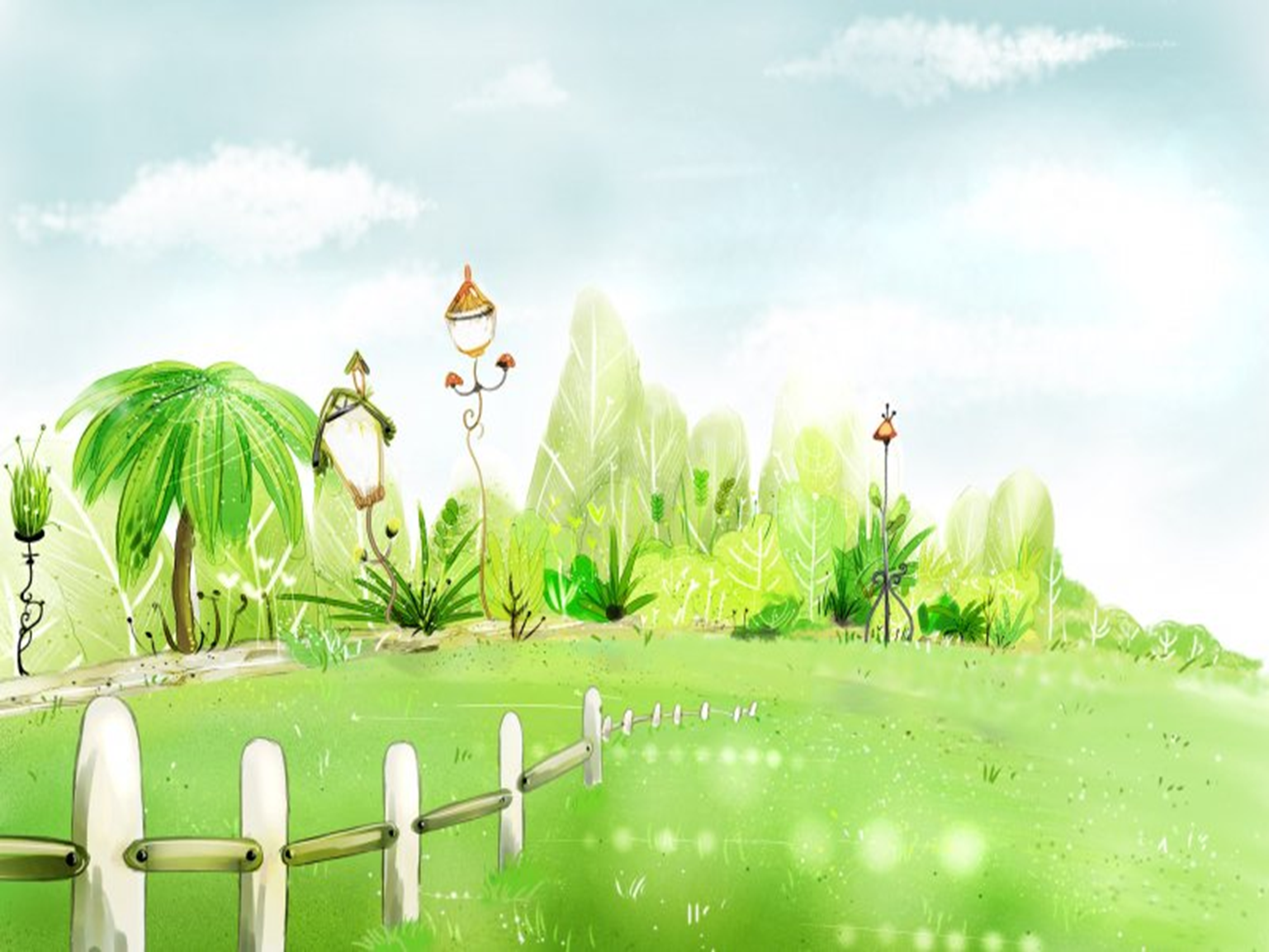 Происхождение картошки.

Картошка родилась в  Южной Америке. Изначально в России цветки картофеля служили  для украшения сада и огорода (знатные дамы украшали шляпы и платья). Позже Петр 1 первый завез картофель в Россию и с тех пор её используют для приготовления пищи, и  называют его «вторым хлебом».
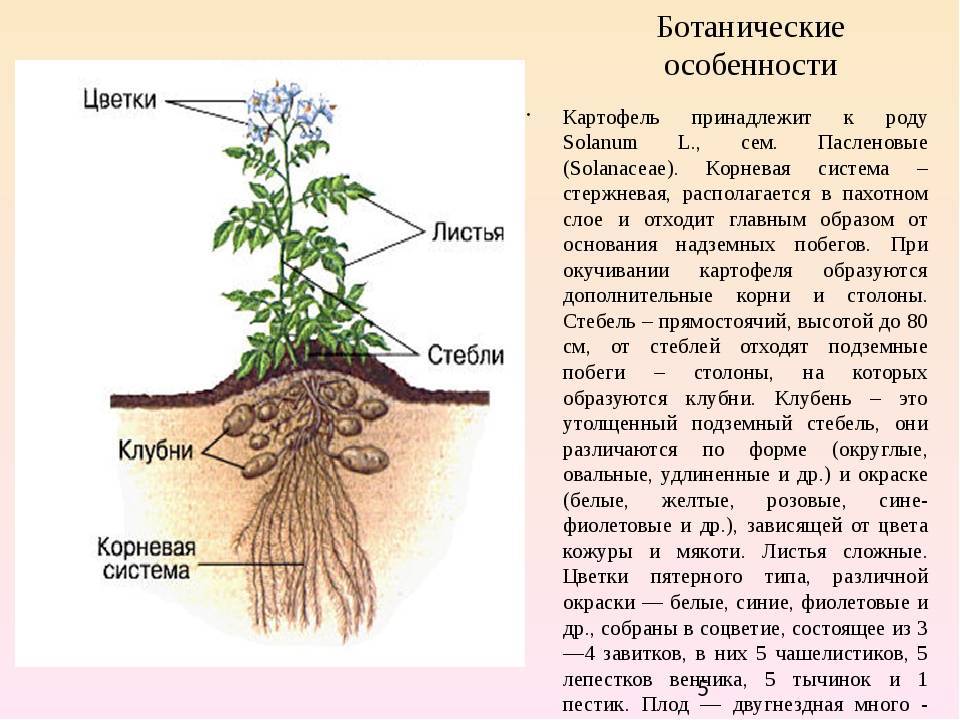 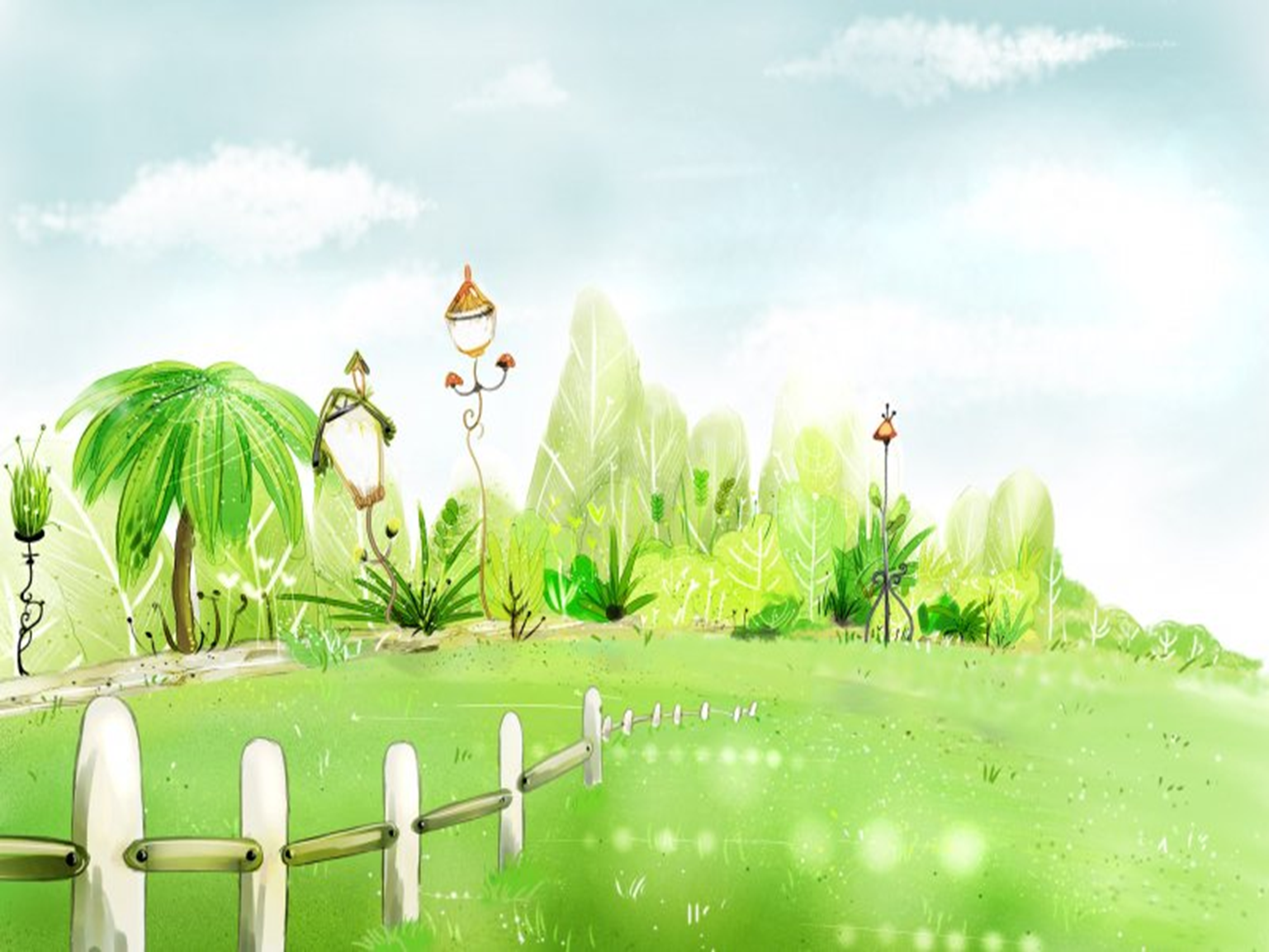 Я всегда думала, что картофель размножают только клубнями. Но, узнала, что моя бабушка выращивает картофель из очистков и семян, при этом получая хорошие урожаи, я решила испробовать этот способ и вырастить свой урожай.
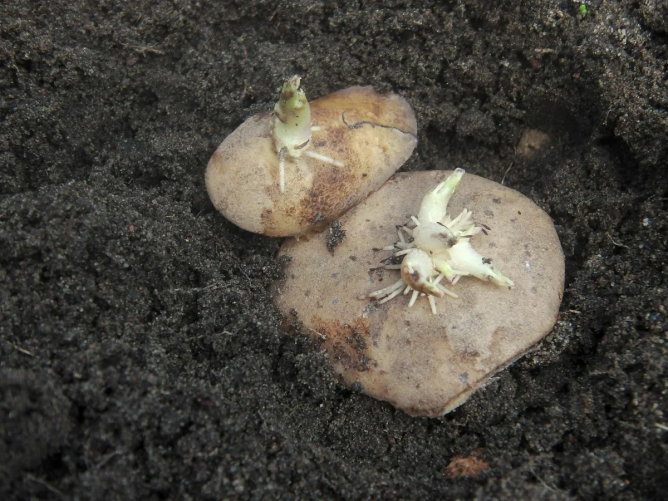 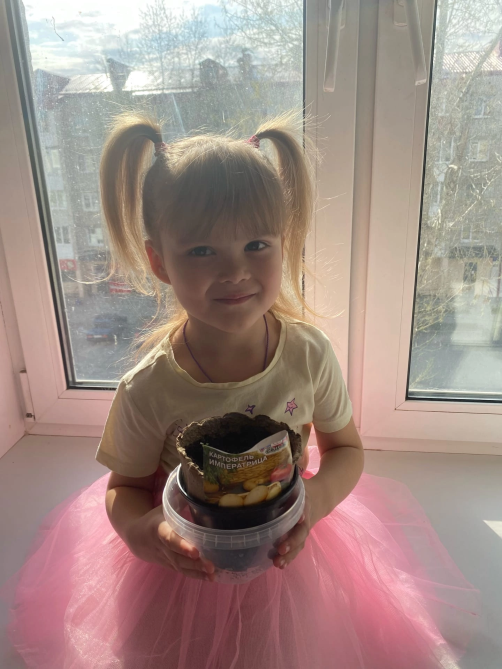 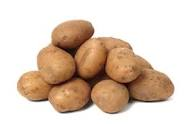 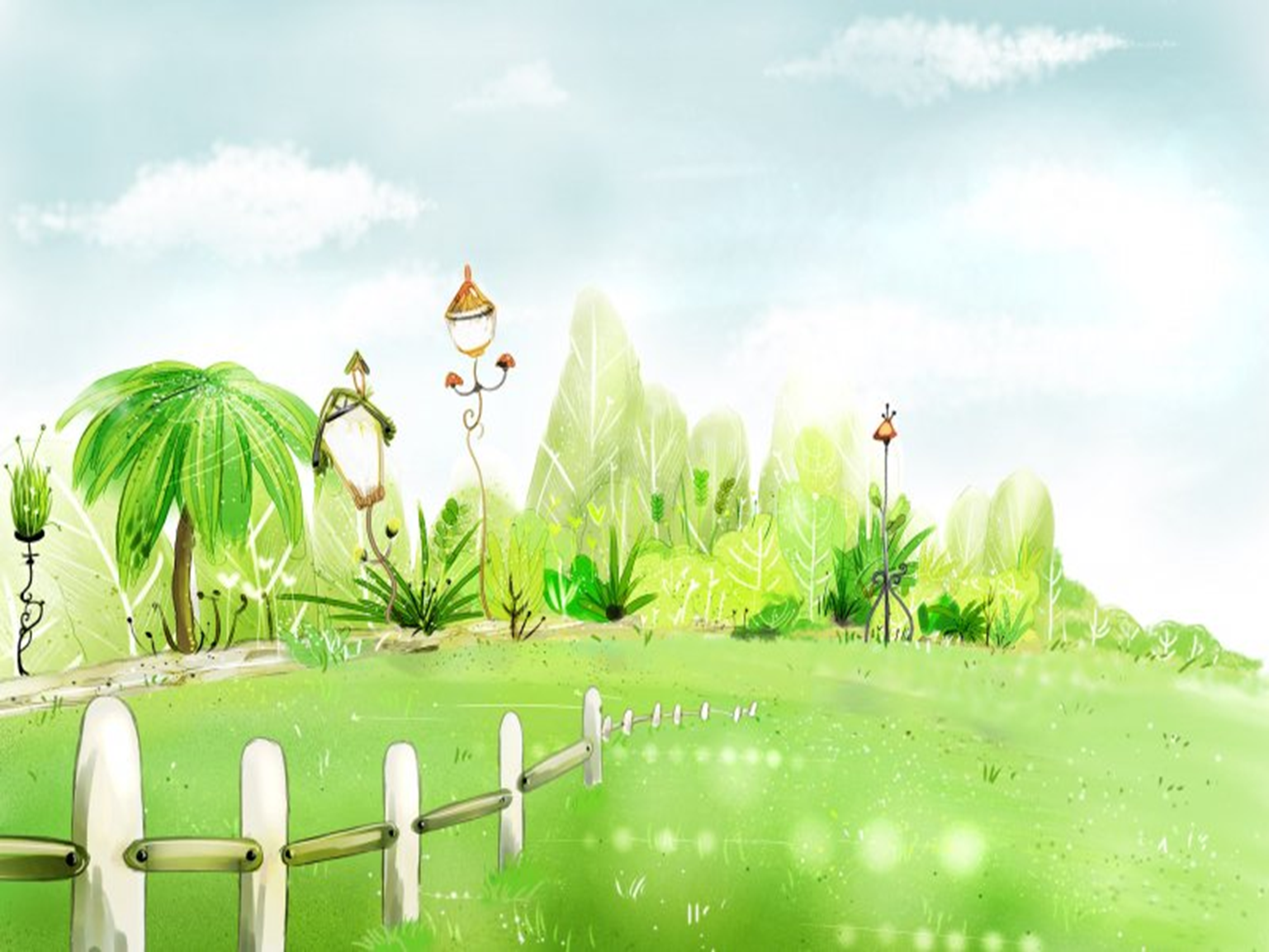 Для полноты эксперимента мы приобрели с мамой еще и семена картофеля «Императрица». На подоконнике высадила их на рассаду 01.03.2022года
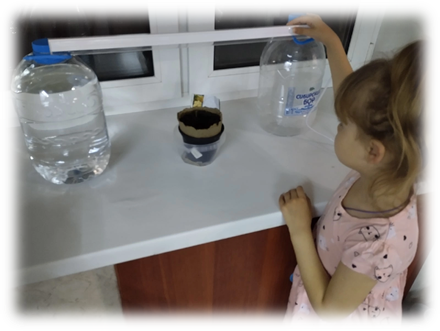 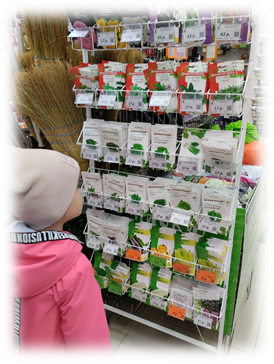 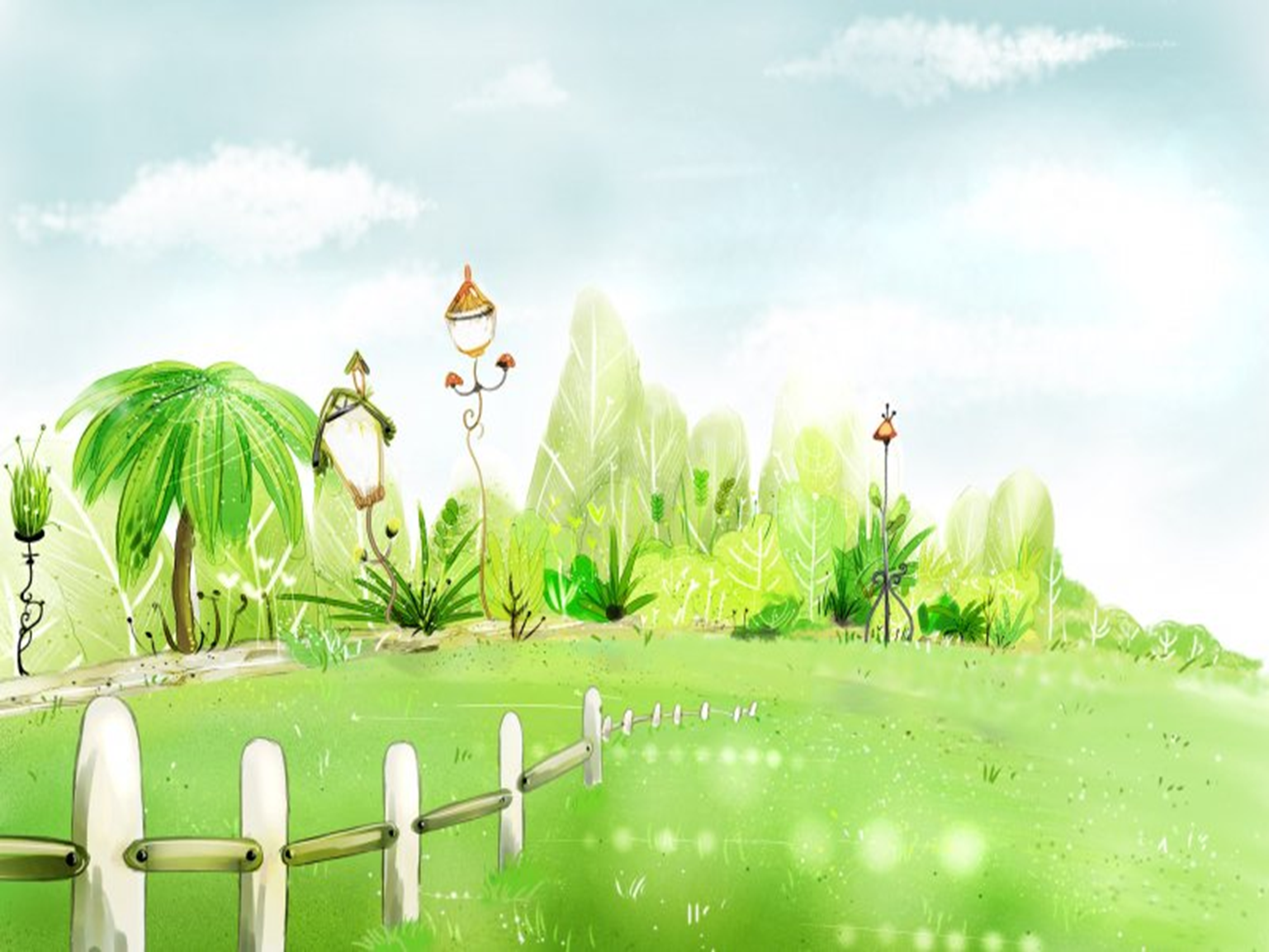 Посади весной рассаду, чтобы не было досады.

Перед тем, как посеять семена  картофеля, нужно подготовить почву. Выложить семена через каждые 2-3 см и присыпать землей или песком.
Теперь нужно увлажнить почву из распылителя и накрыть емкость крышкой или полиэтиленовой пленкой.
Прорастают картофельные семена достаточно быстро 14 дней.
Как и любая рассада, картофельные посевы нуждаются в длинном световом дне (как минимум 12 часов), поэтому обязательно поставьте рассаду на светлый подоконник или под фитолампы.
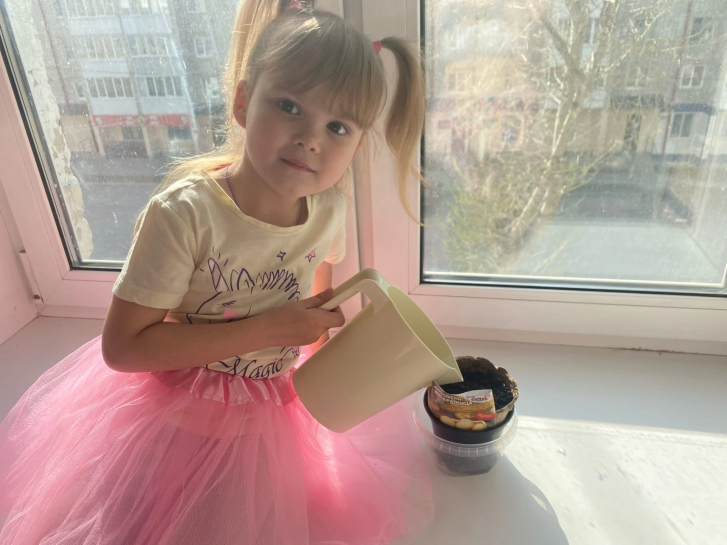 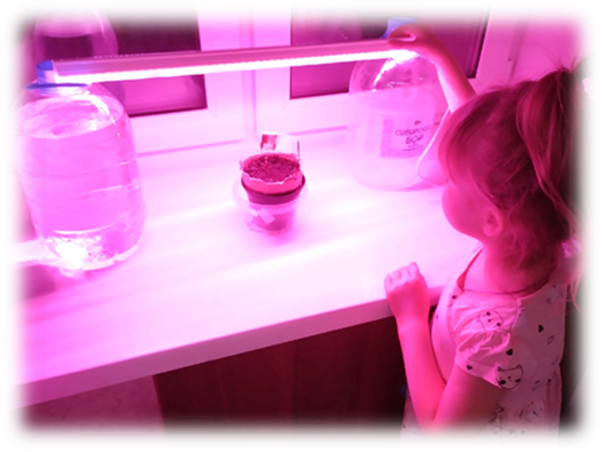 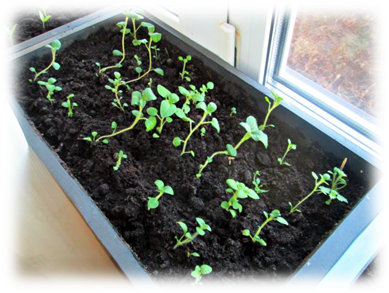 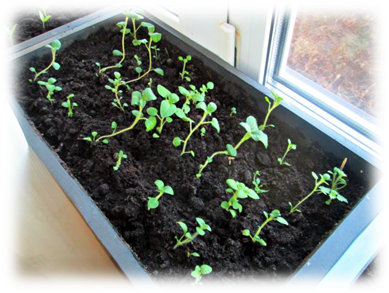 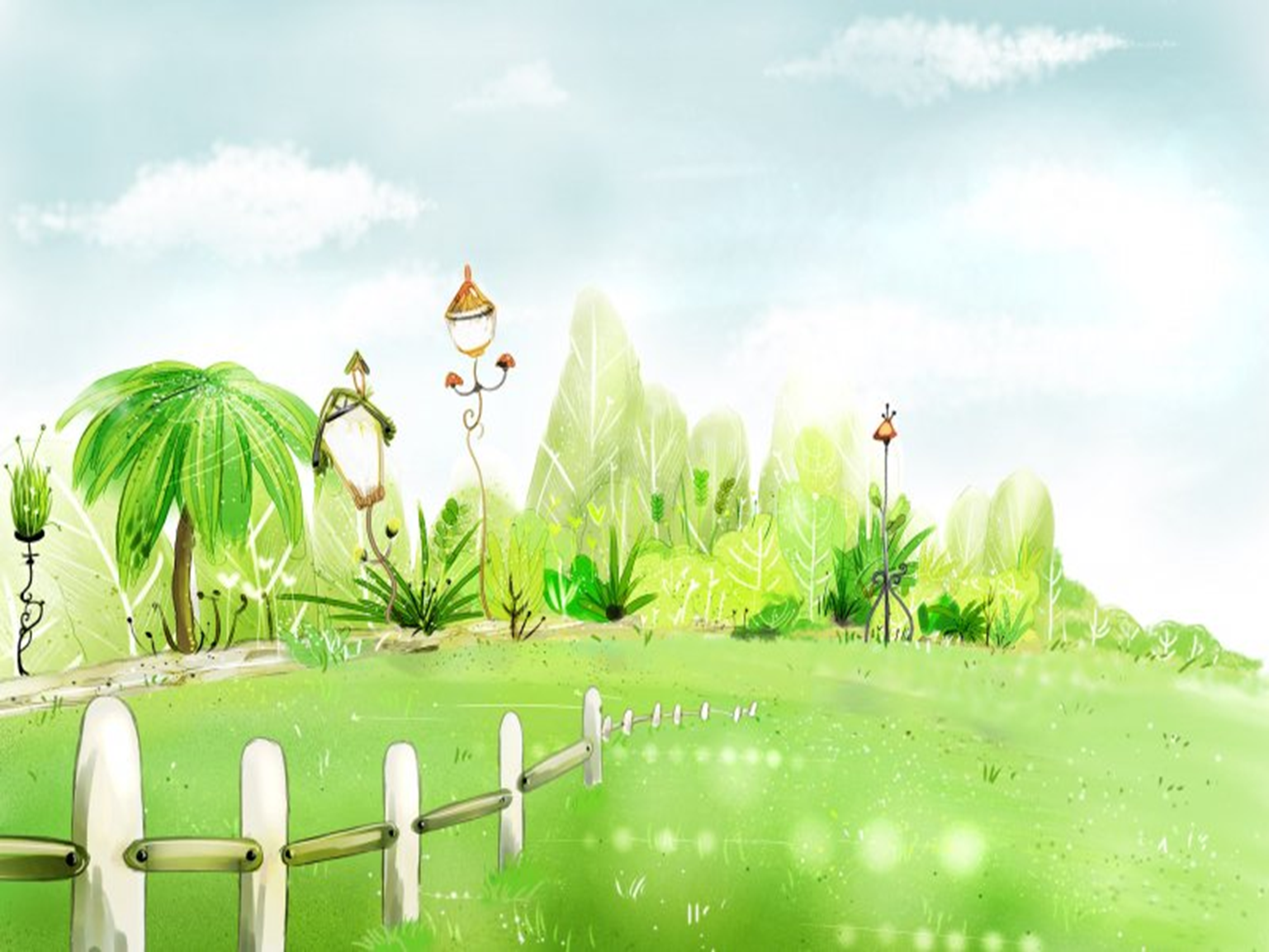 Без картошки жить на свете, очень даже грустно дети!
Вместе с бабушкой подготовила посадочный материал, и посадили тремя способами (клубни, очистки, семена)  в прогретый грунт 20.05.2022.
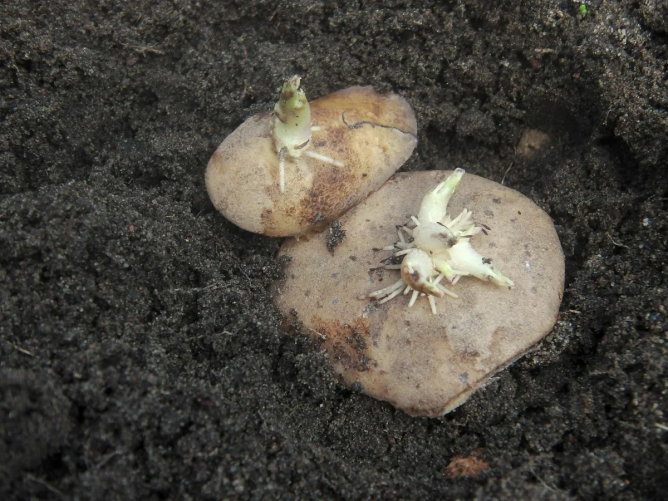 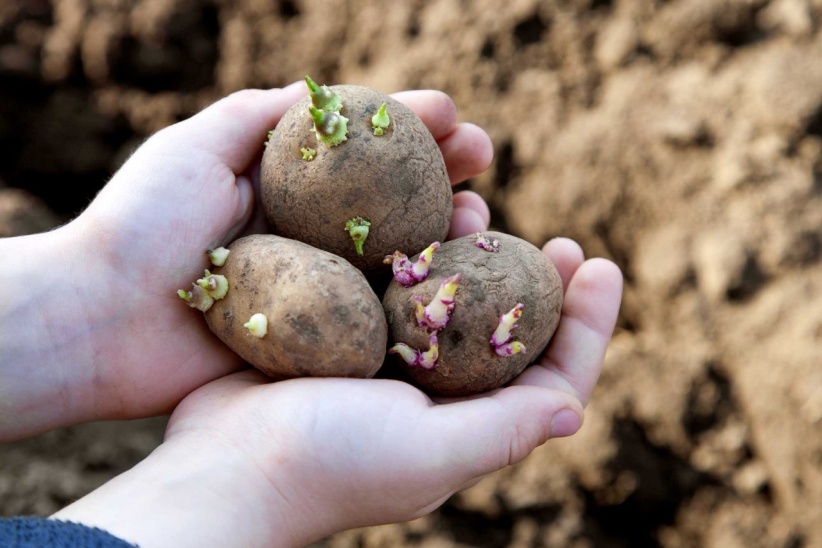 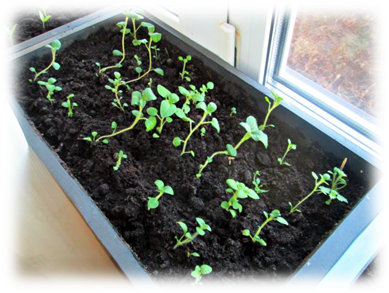 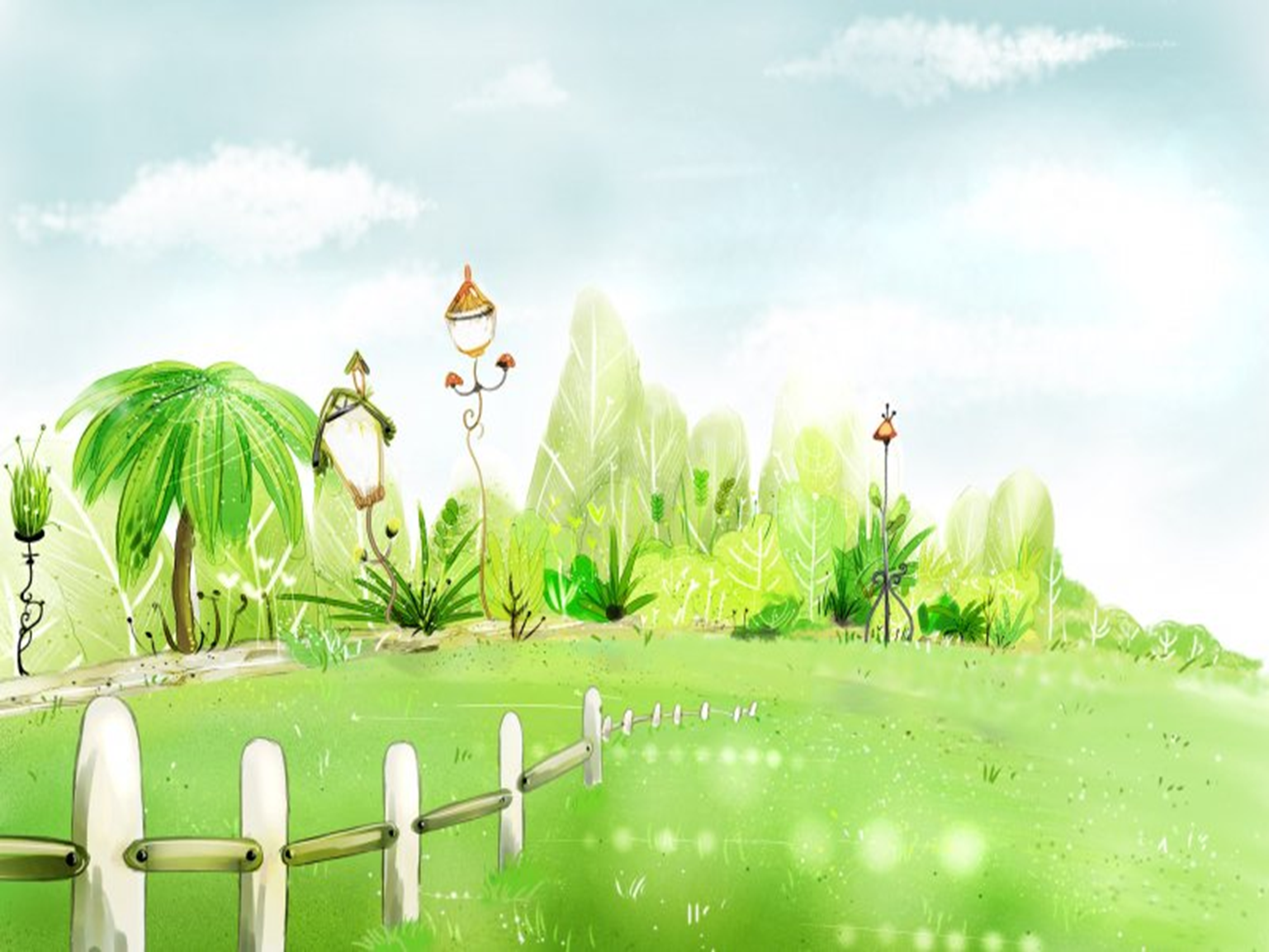 Первые всходы показались 1 июня. Причем появились практически все одновременно. К ним высадили рассаду картофеля, которая была семенами .
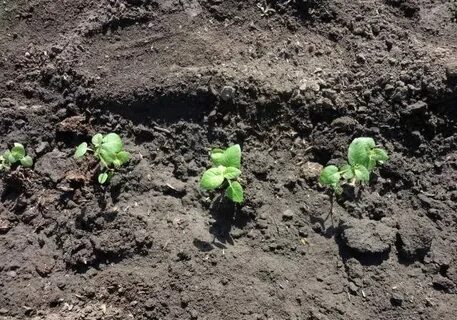 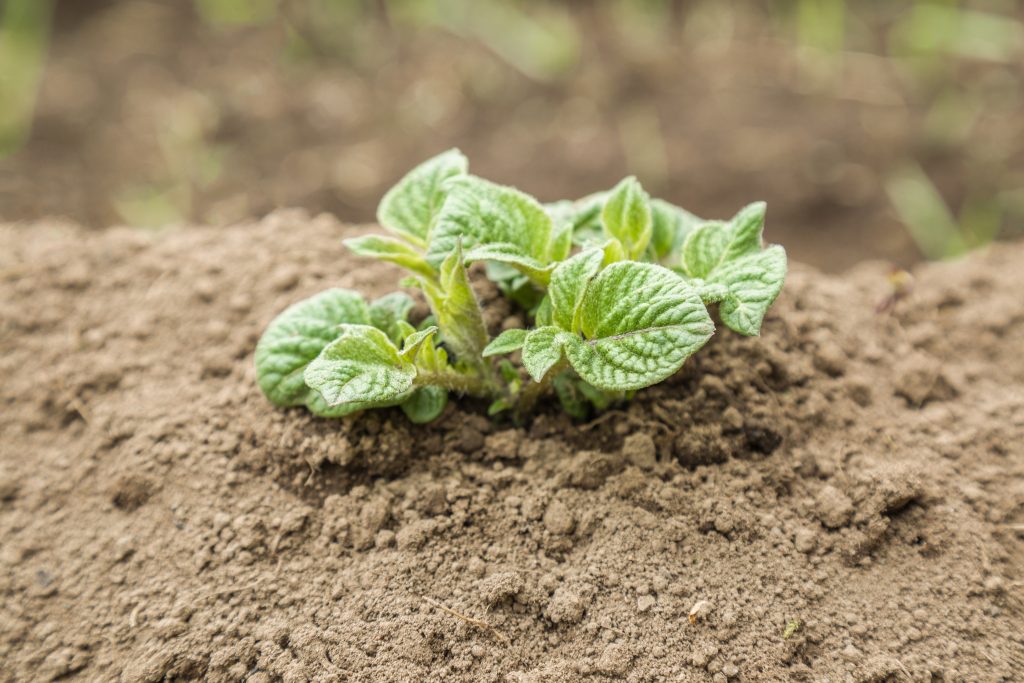 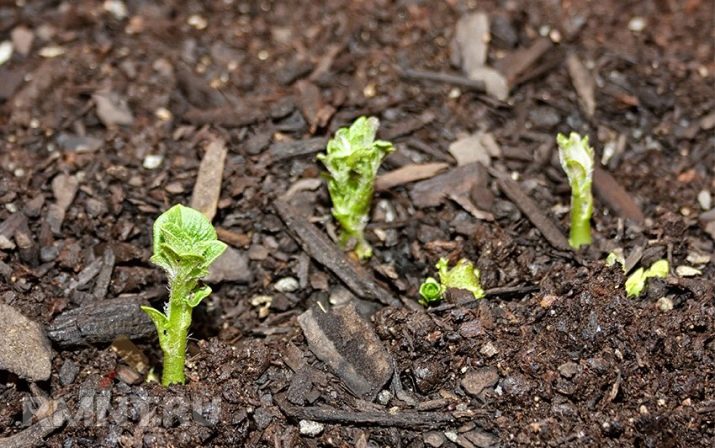 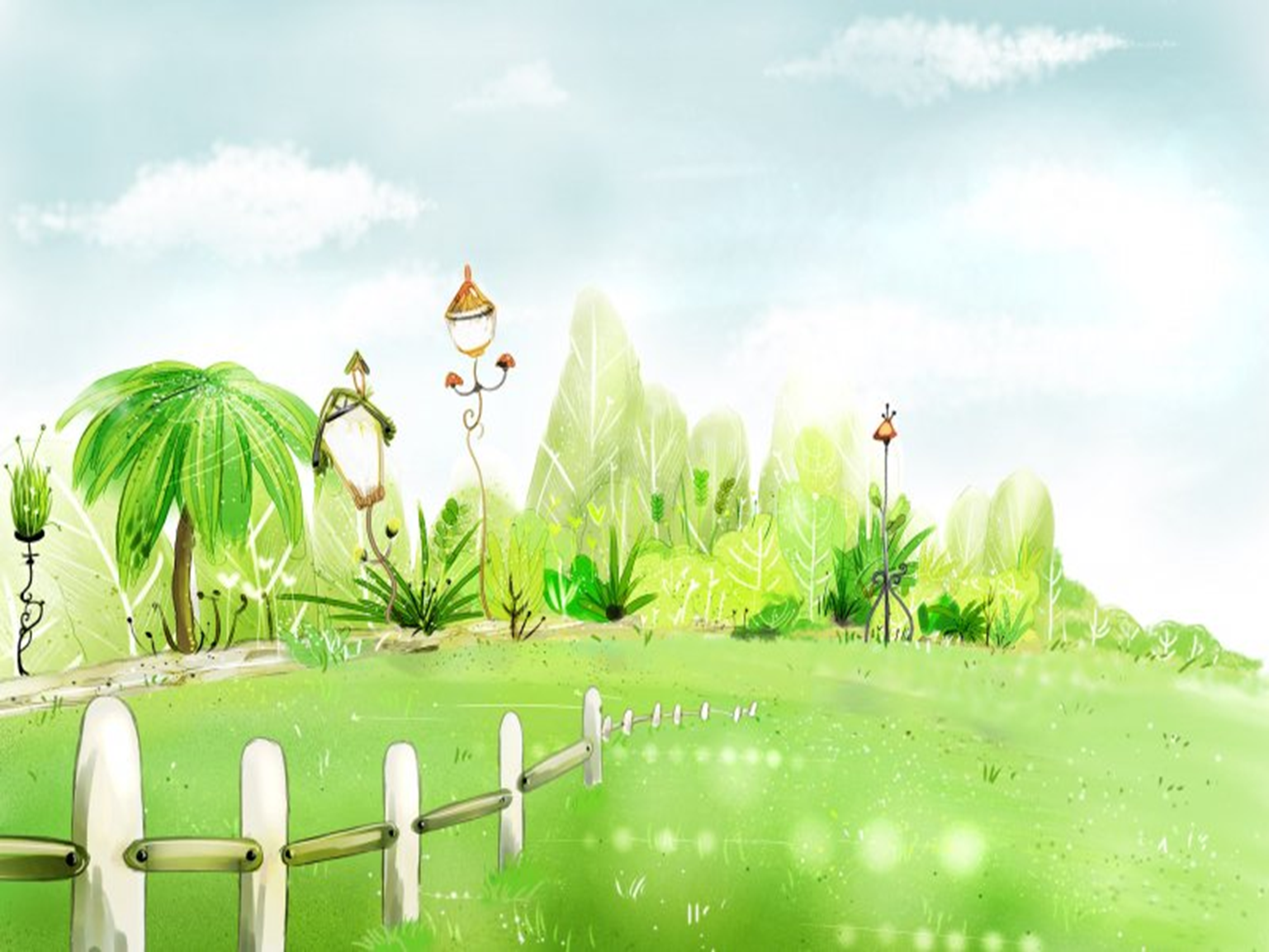 На полях растет картофель и на наших огородах!
Ура! Картошка подросла, и пришло время окучивать ее.
Ботва из всех трех видов картофеля отличается друг от друга своей «пышностью»
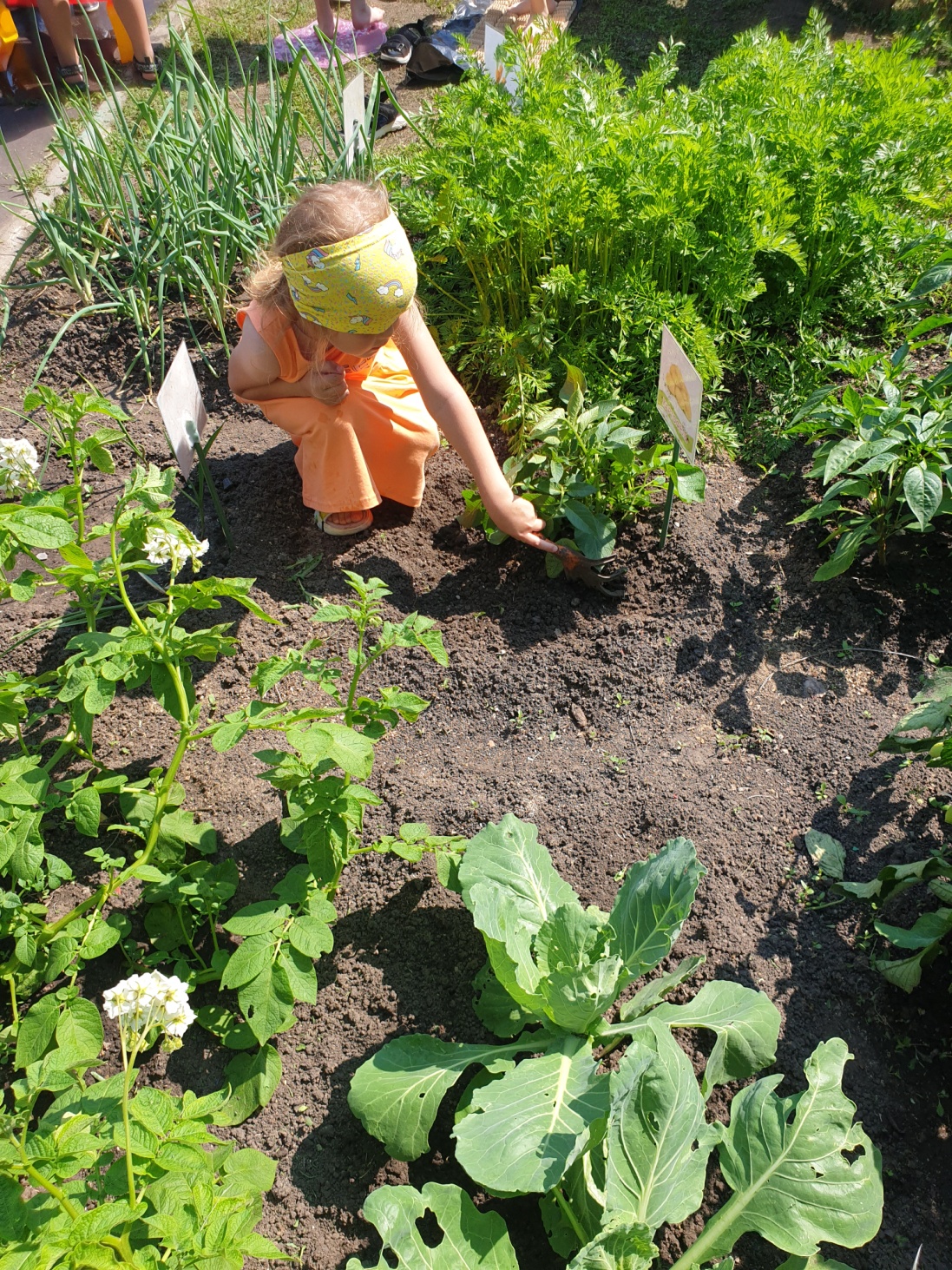 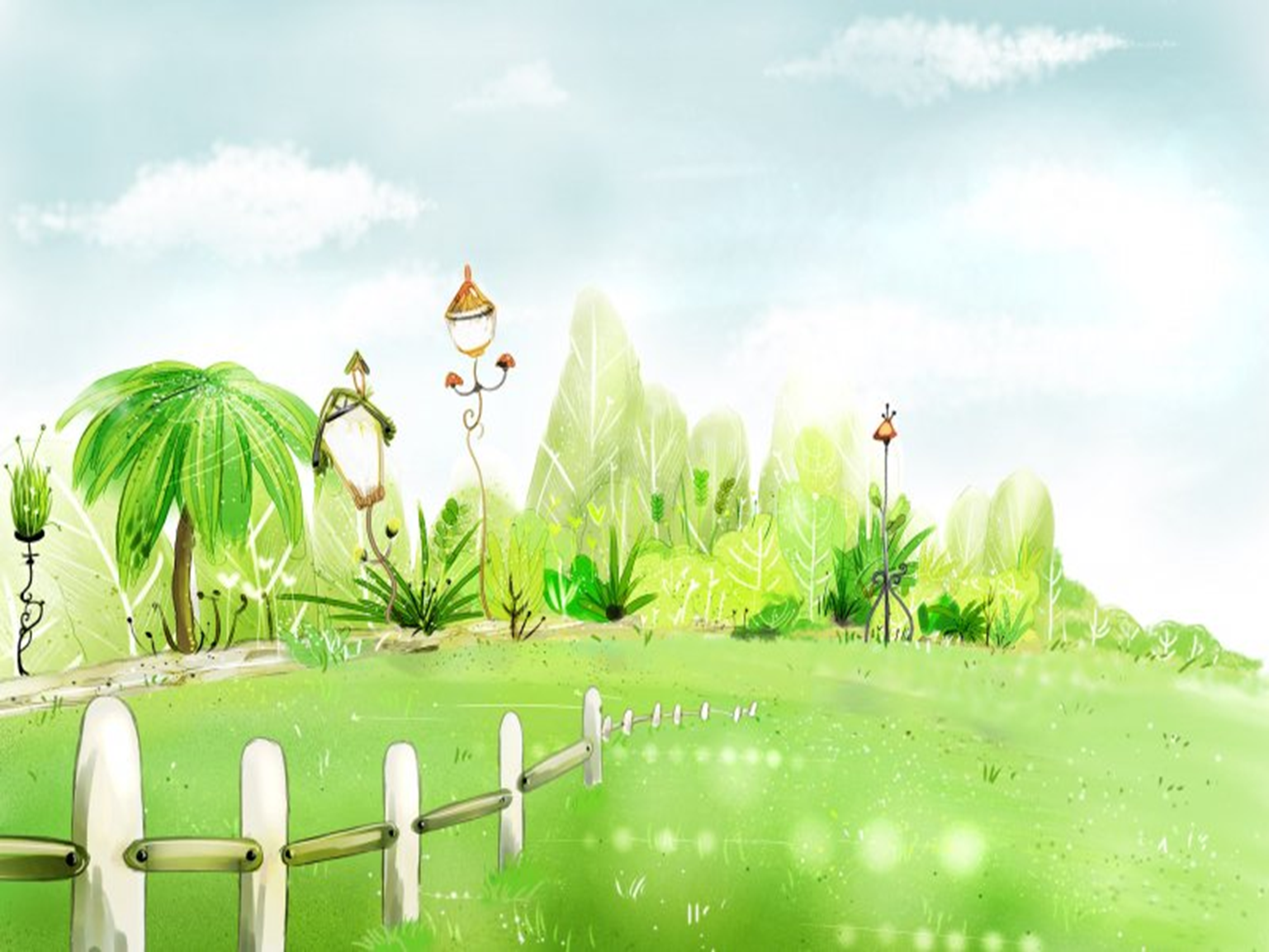 Для целого клубня уход большой не надо, а вот кусты,  посаженные из очистков и семян, нуждались в постоянном поливе, рыхлении почвы.
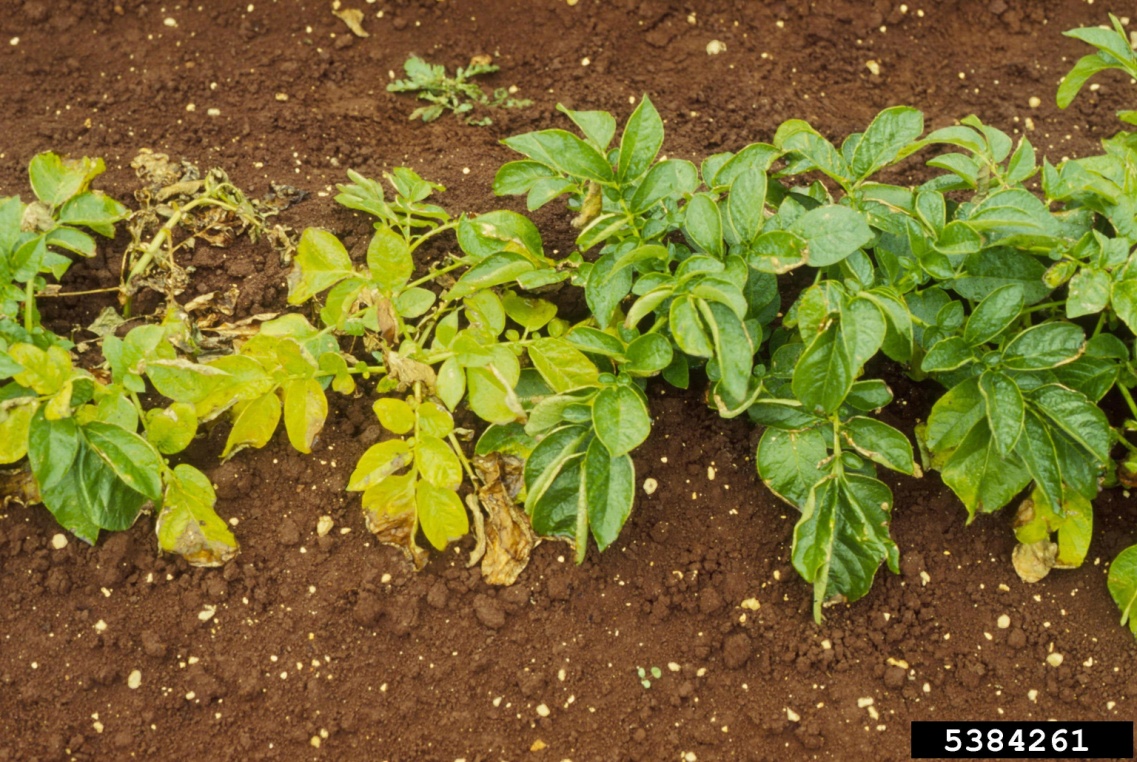 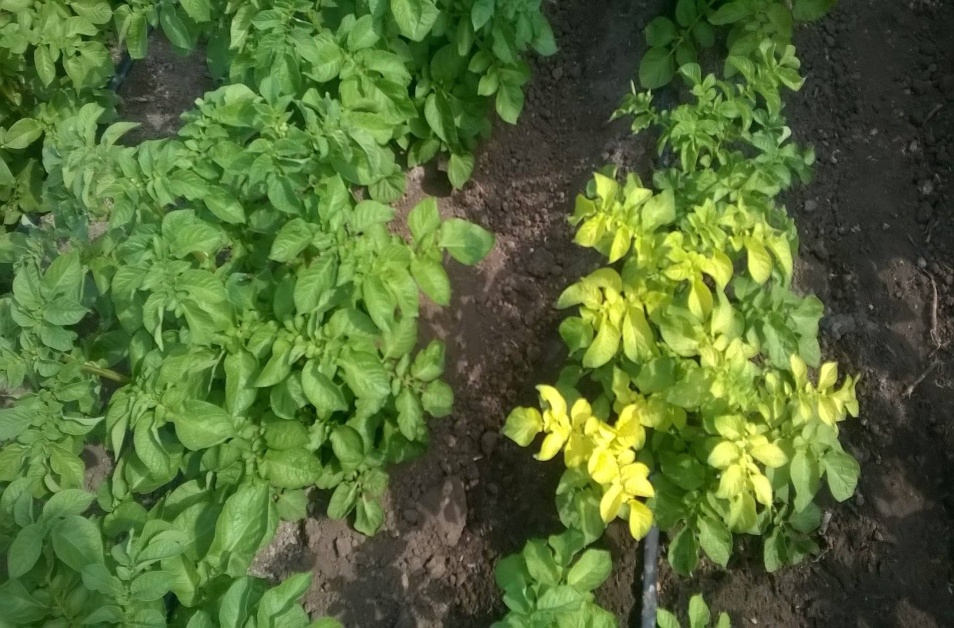 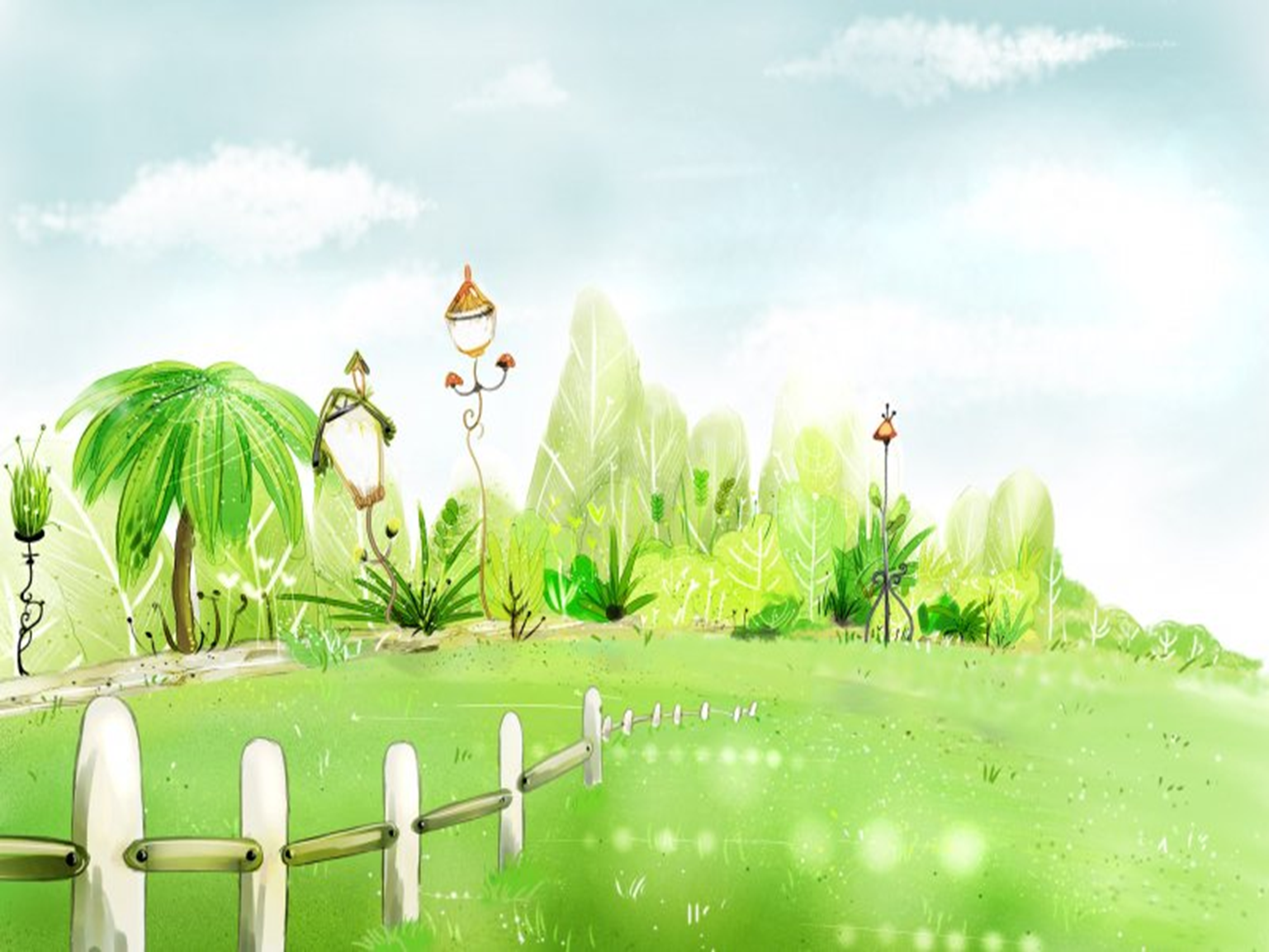 Вот, что в итоге получилось:
После уборки картофеля, каждый  куст был пересчитан:  
1.Картофель, посаженный целой картошкой - не требовал постоянного ухода, и выкопала с куста 23 картошки.
2.Куст с посадочным материалом очистки от картошки- нуждался в постоянном поливе и рыхлении куста. Выкопали 8 средних картошинок и 2 мелких.
3.Куст из семян вырос пышный, нуждался в постоянном поливе и окучивании.  Выход из куста  10 мелких картошек, хороший посадочный материал для следующего года.
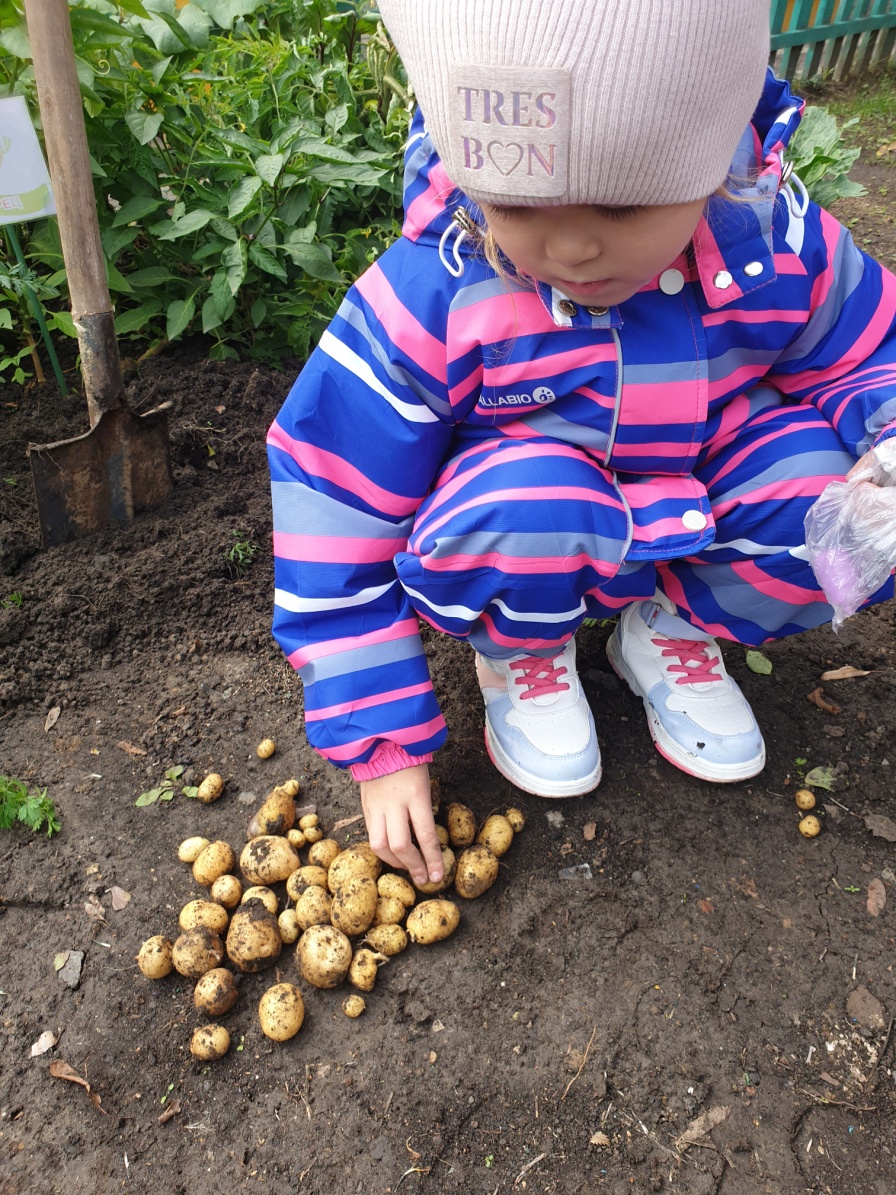 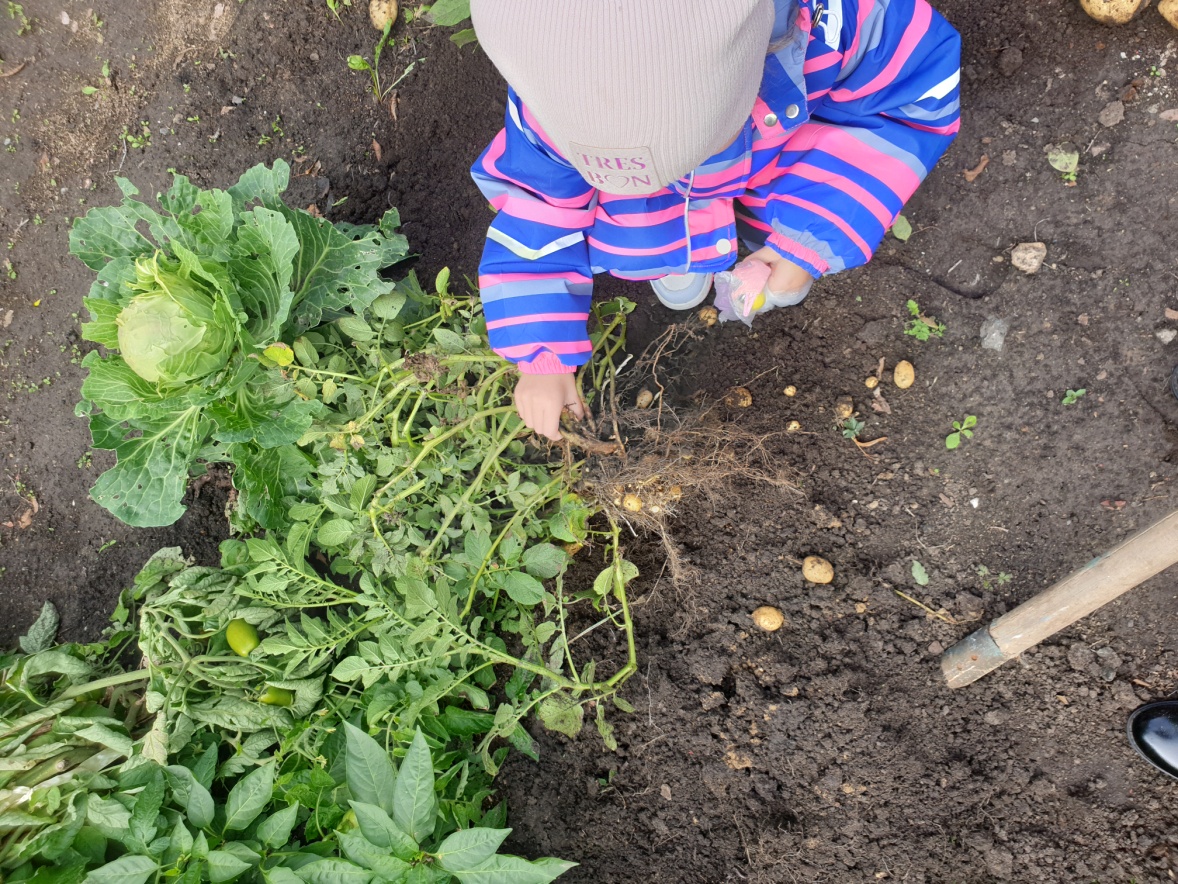 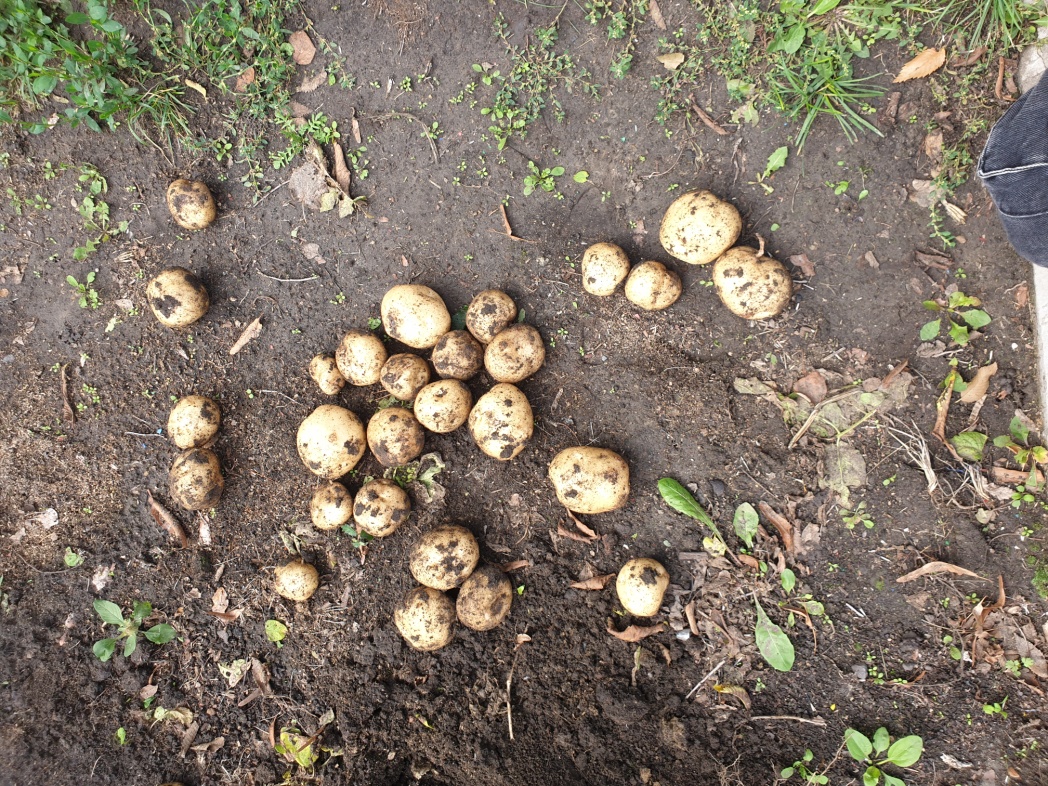 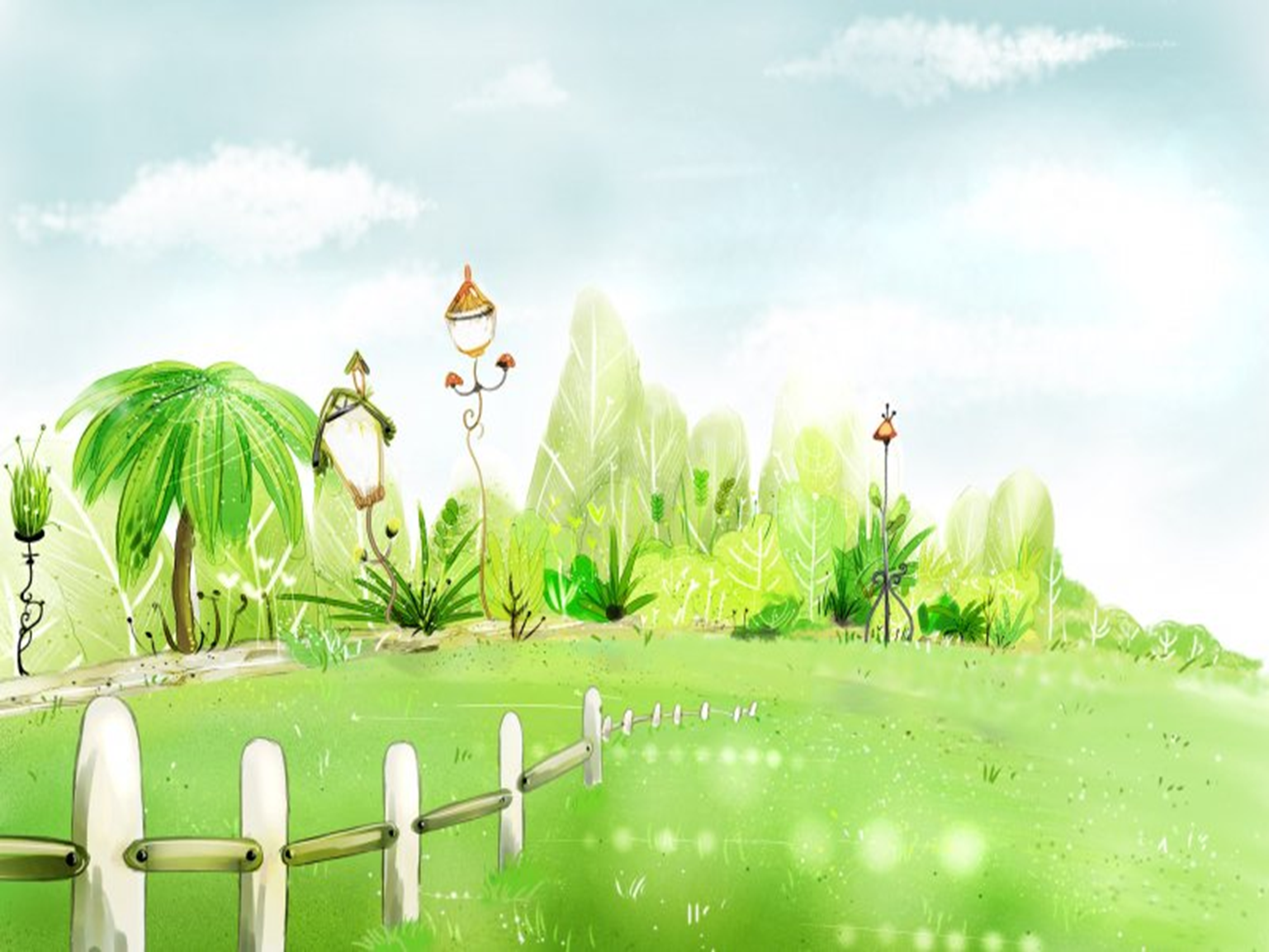 В результате проведенной мною работы,  я научилась ухаживать за растениями, узнала особенности выращивания картофеля, а также выяснила – «Как можно вырастить картофель разным способом»
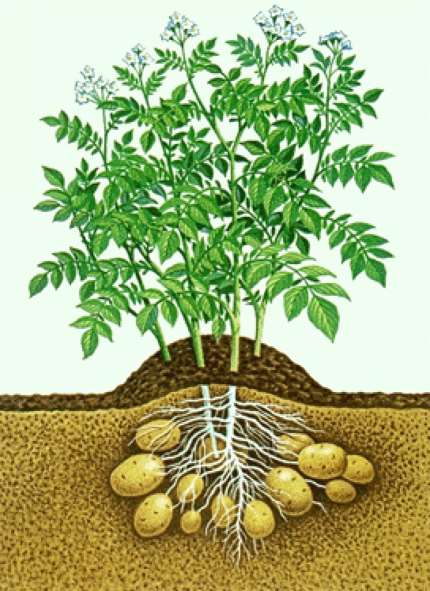 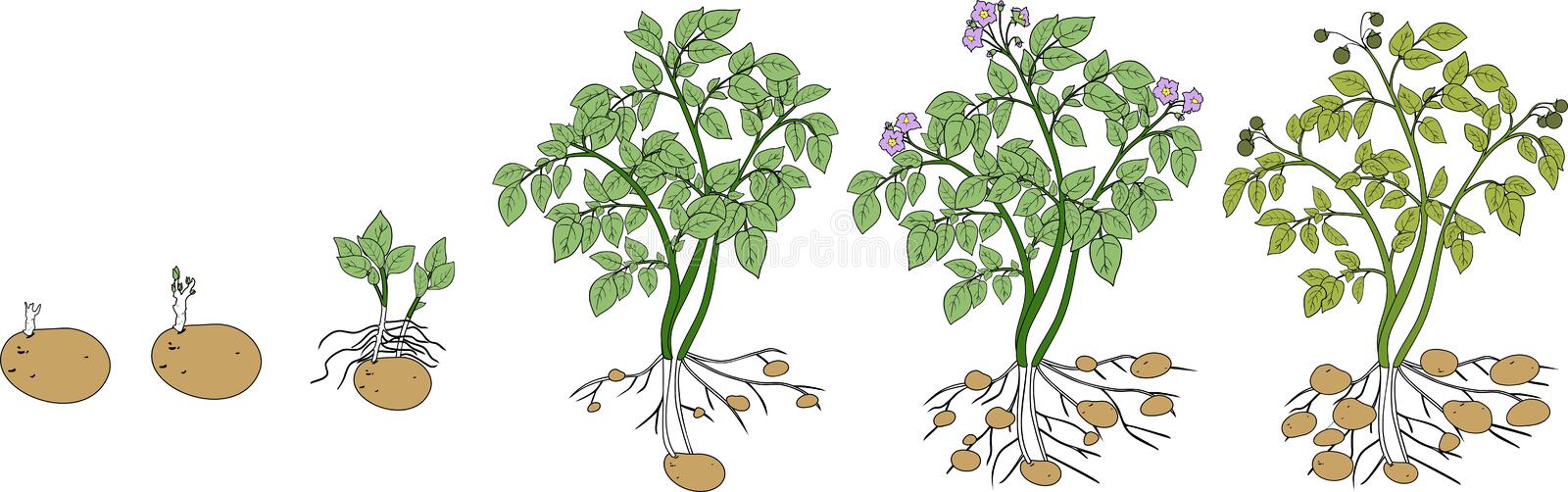 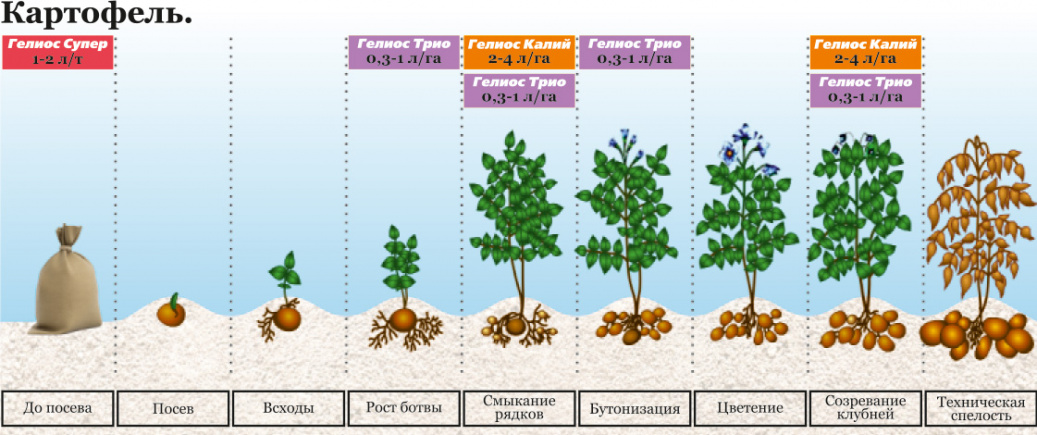 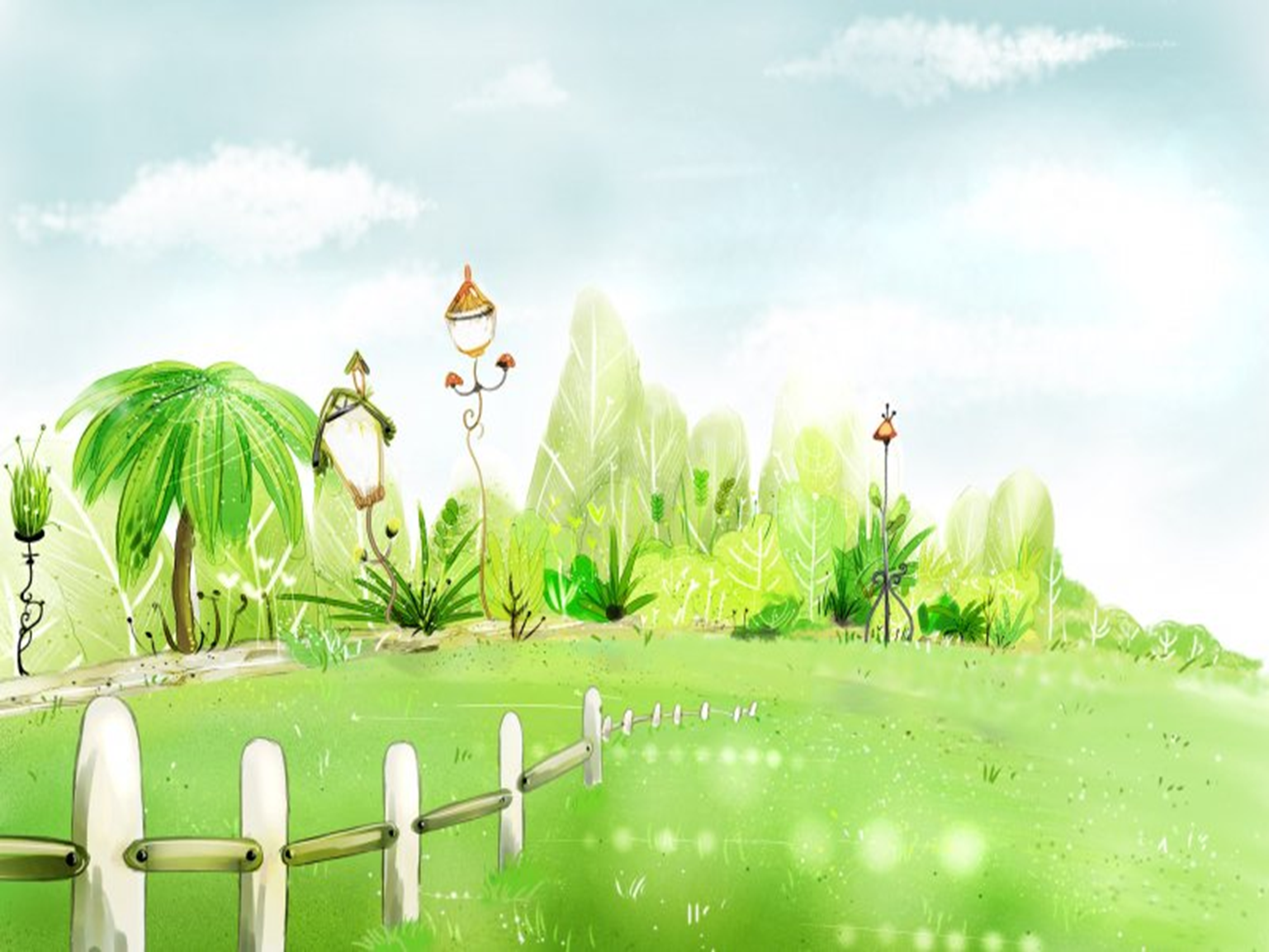 Интересные факты
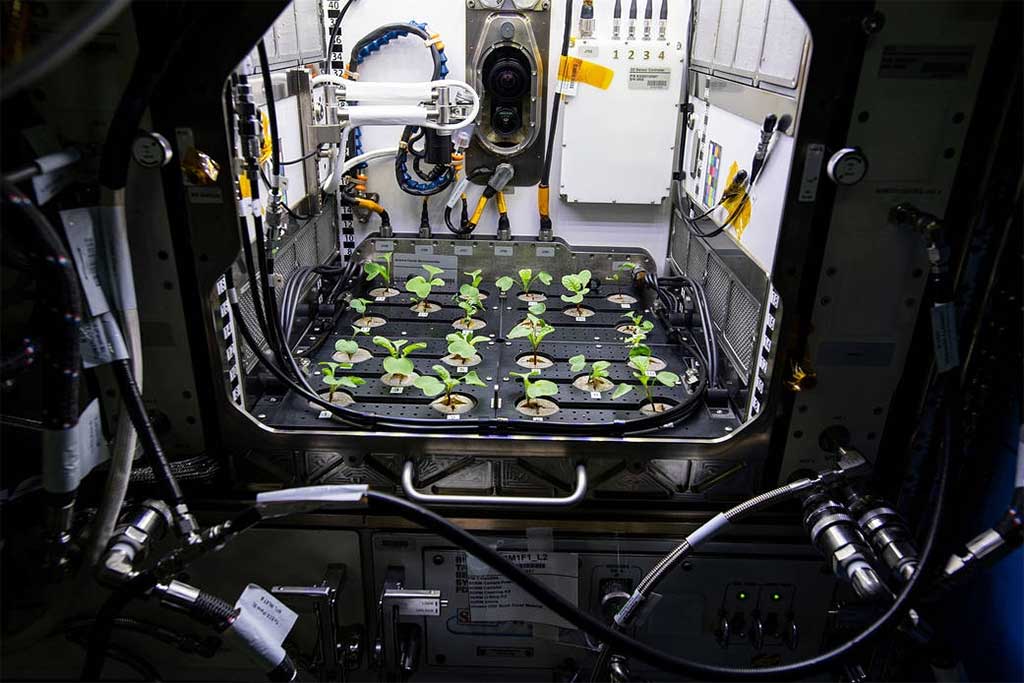 -Картофель стал первым овощем  испытавшем на себе невесомость- его вырастили на космическом корабле в    1995
-В Бельгии существует  музей картошки.
-Памятники установлены во многих странах мира, даже в России в Костромской области
-День карртофеля в России 26 августа.
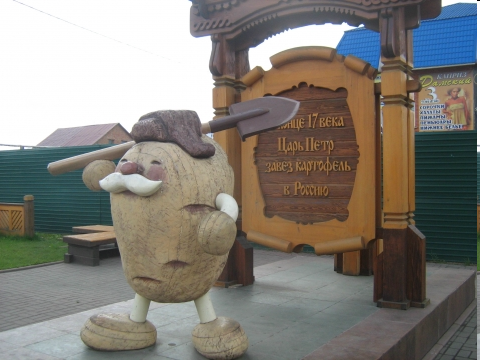 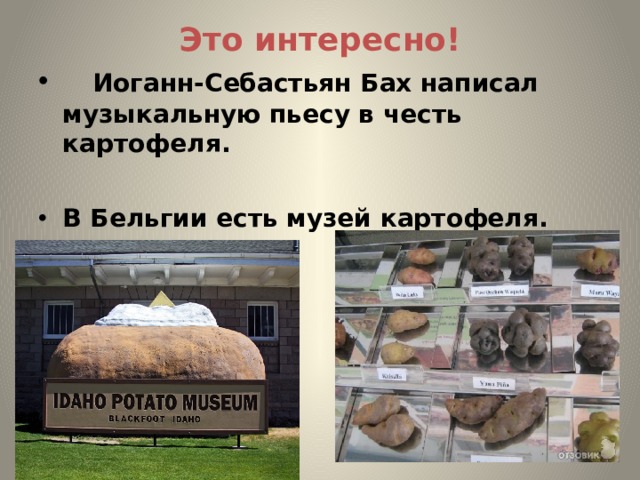 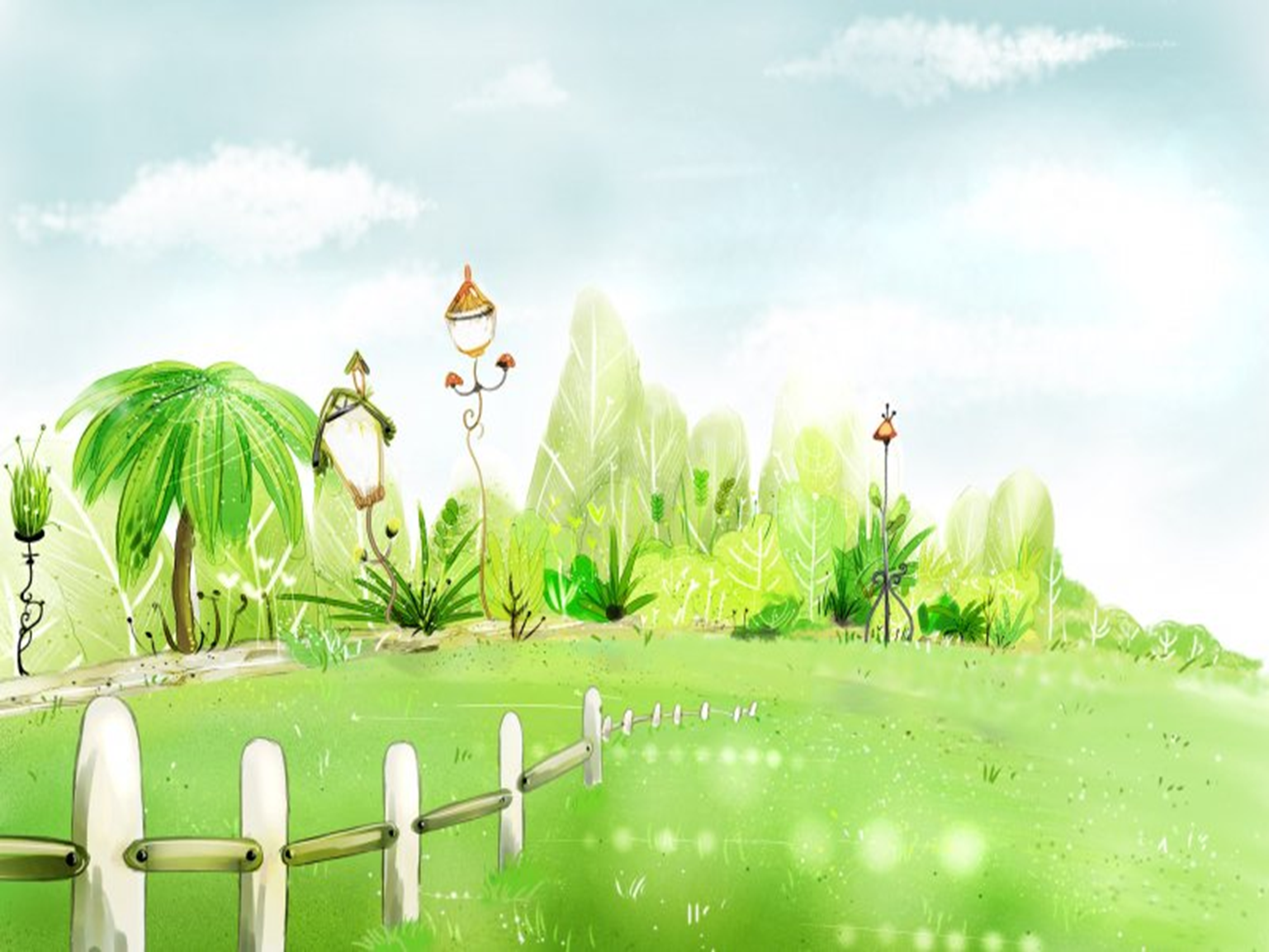 Спасибо за внимание!